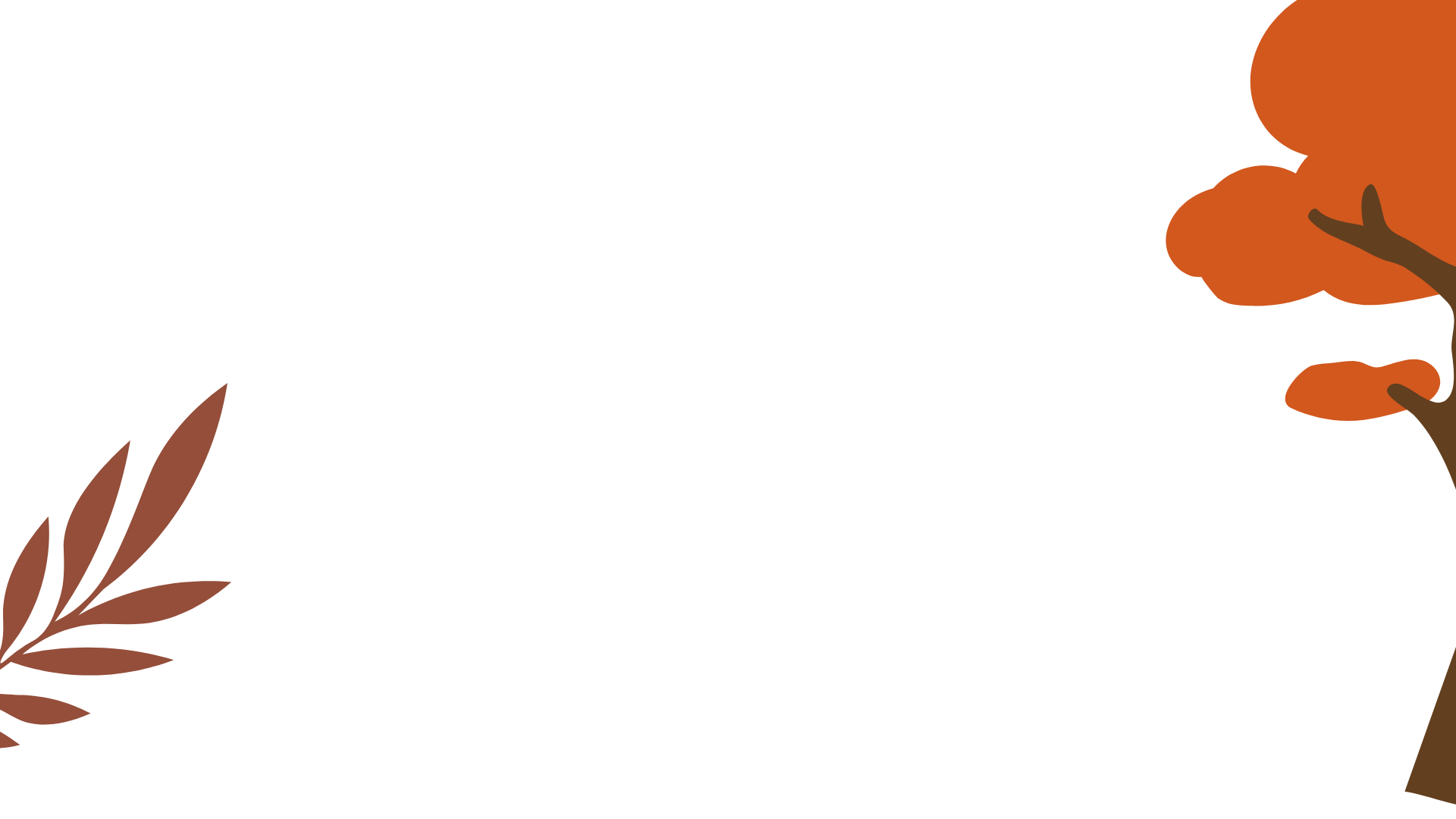 COMPANY NAME
2023
FOR MARKETING
Autumn Background
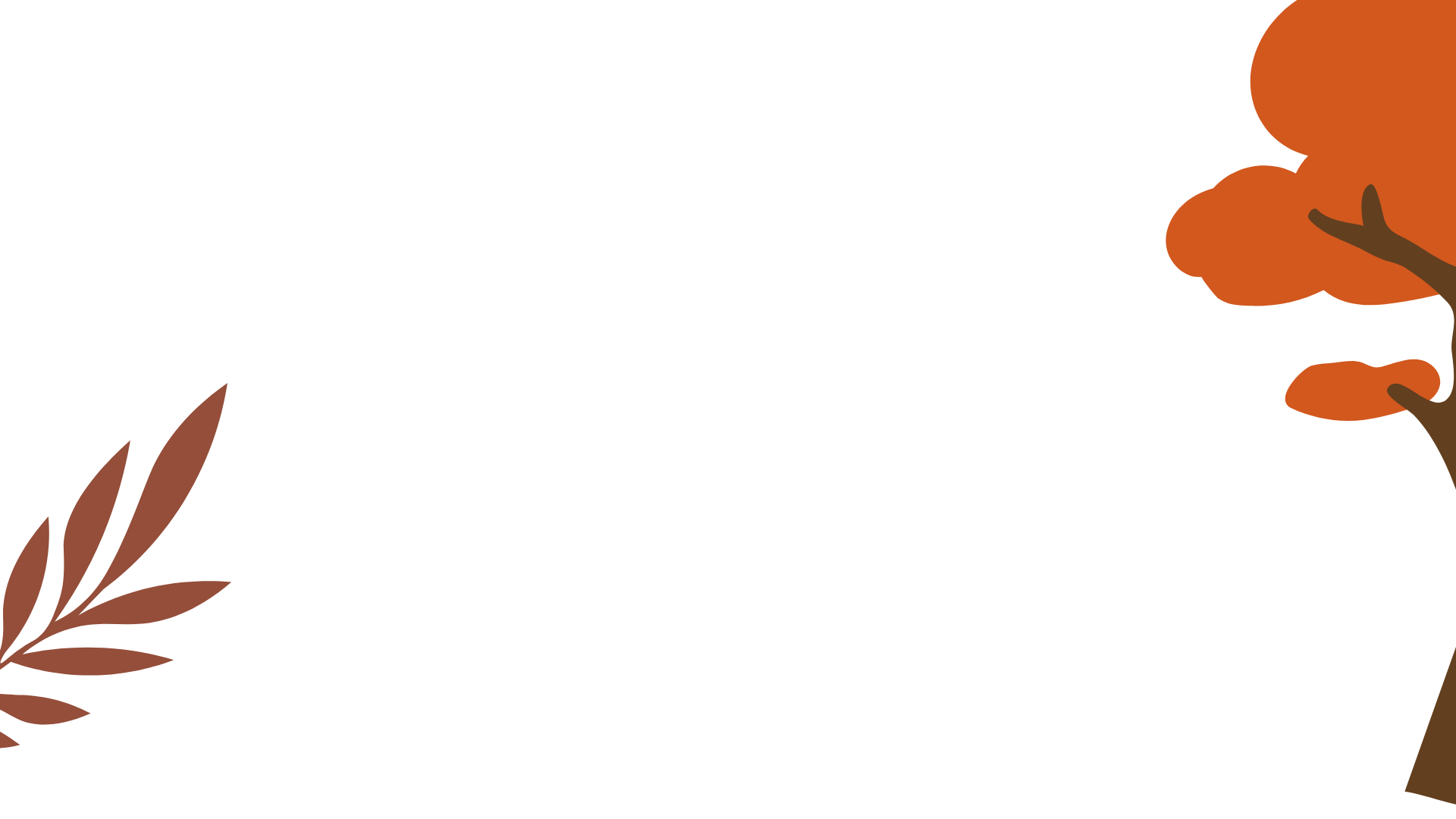 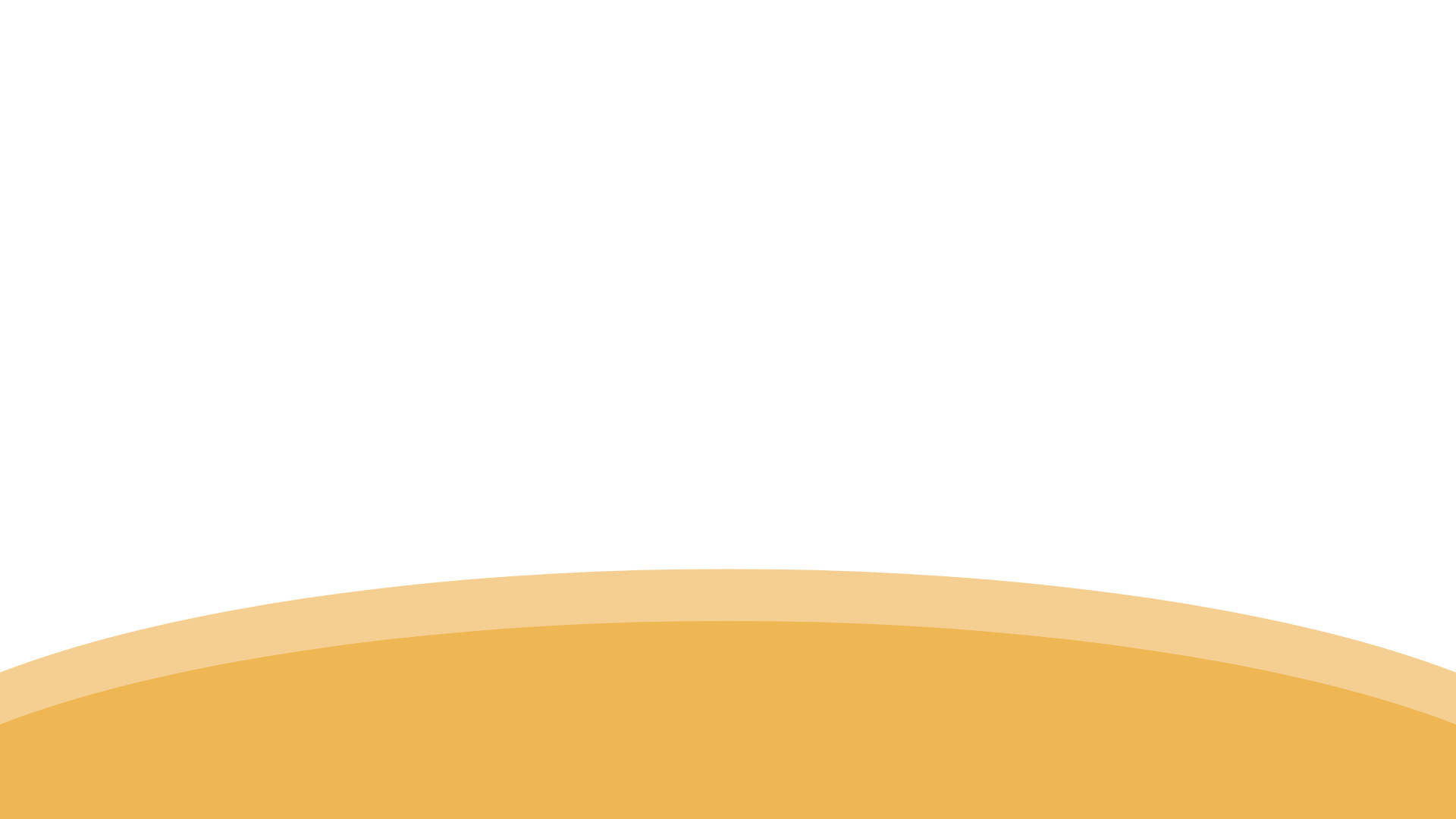 How to Use This Presentation
GOOGLE SLIDES
POWERPOINT
CANVA
Click on the "Google Slides" button below this presentation preview. Make sure to sign in to your Google account. Click on "Make a copy." Start editing your presentation.
Alternative: Click on the "Share" button on the top right corner in Canva and click on "More" at the bottom of the menu. Enter "Google Drive" in the search bar and click on the GDrive icon to add this design as a Google slide in your GDrive.
Click on the "PowerPoint" button below this presentation preview. Start editing your presentation.
Alternative: From Canva template file, Click on the "Share" button on the top right corner in Canva and click on "More" at the bottom of the menu. Enter "PowerPoint" in the search bar and click on the PowerPoint icon to download.
Click on the "Canva" button under this presentation preview. Start editing your presentation. You need to sign in to your Canva account.
01
03
04
INTRODUCTION
STRATEGIES
BUDGET
Presentation
Agenda
Write a description
Write a description
Write a description
02
OUR PROJECTS
Write a description
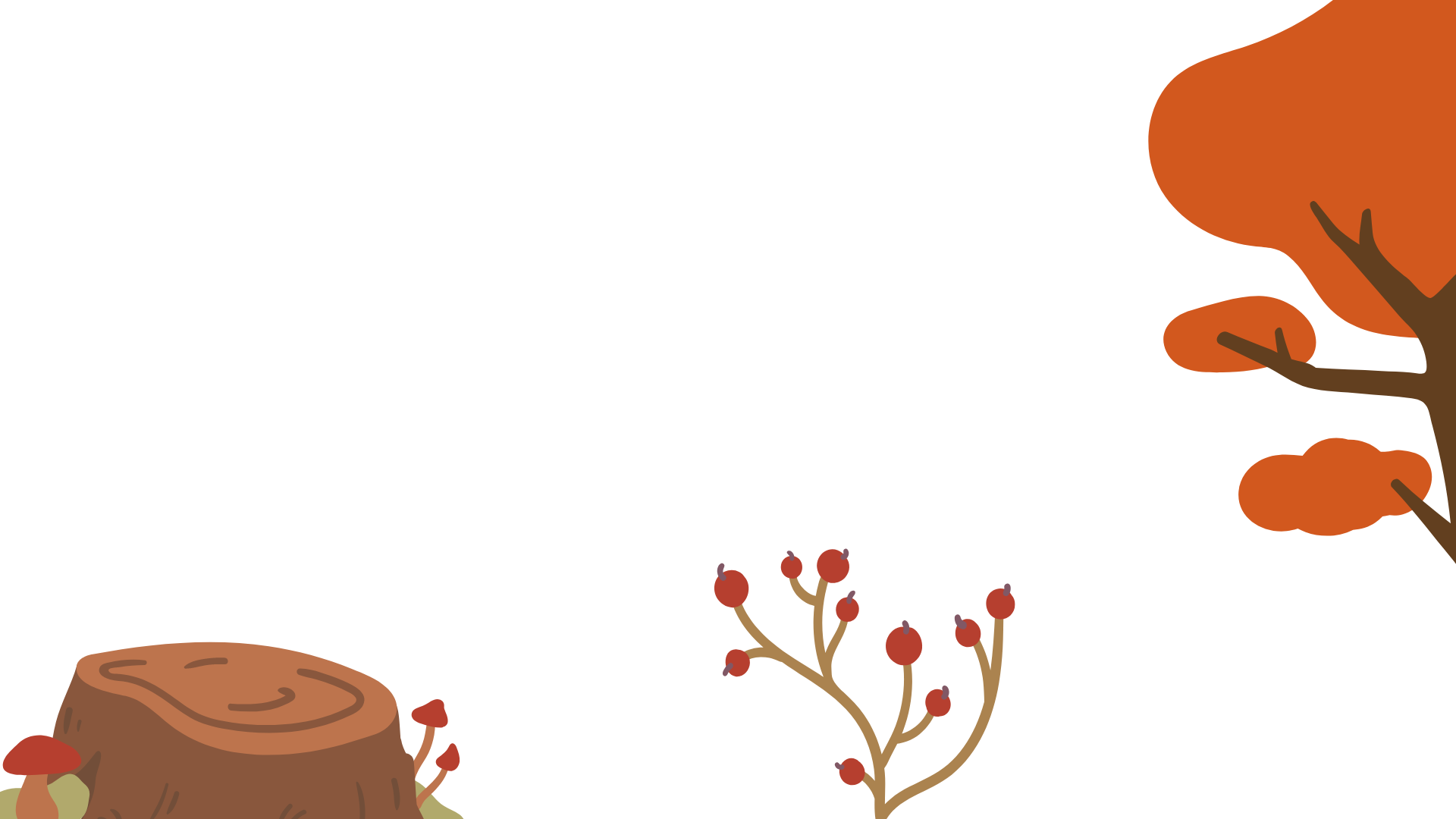 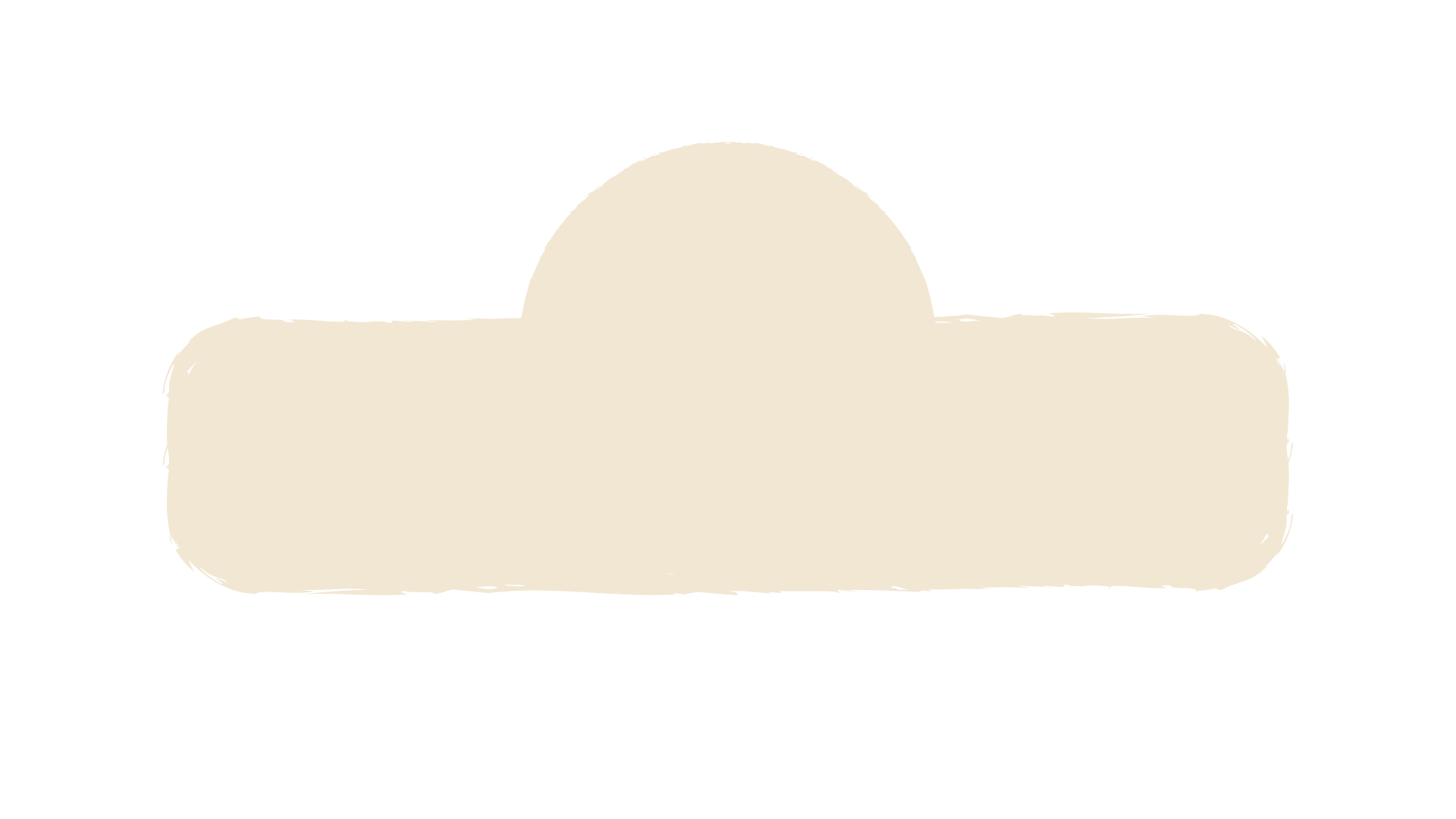 01
Introduction
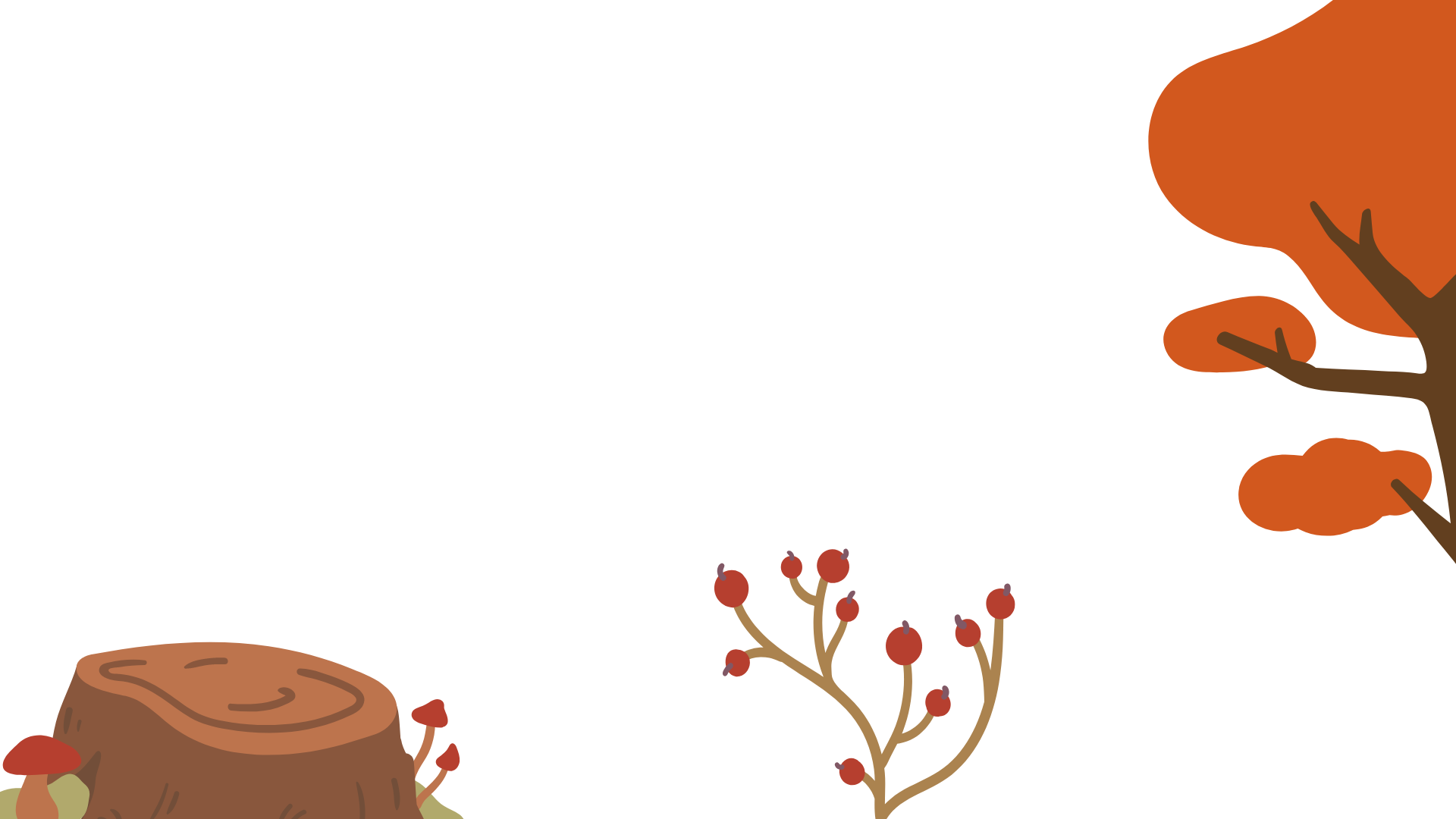 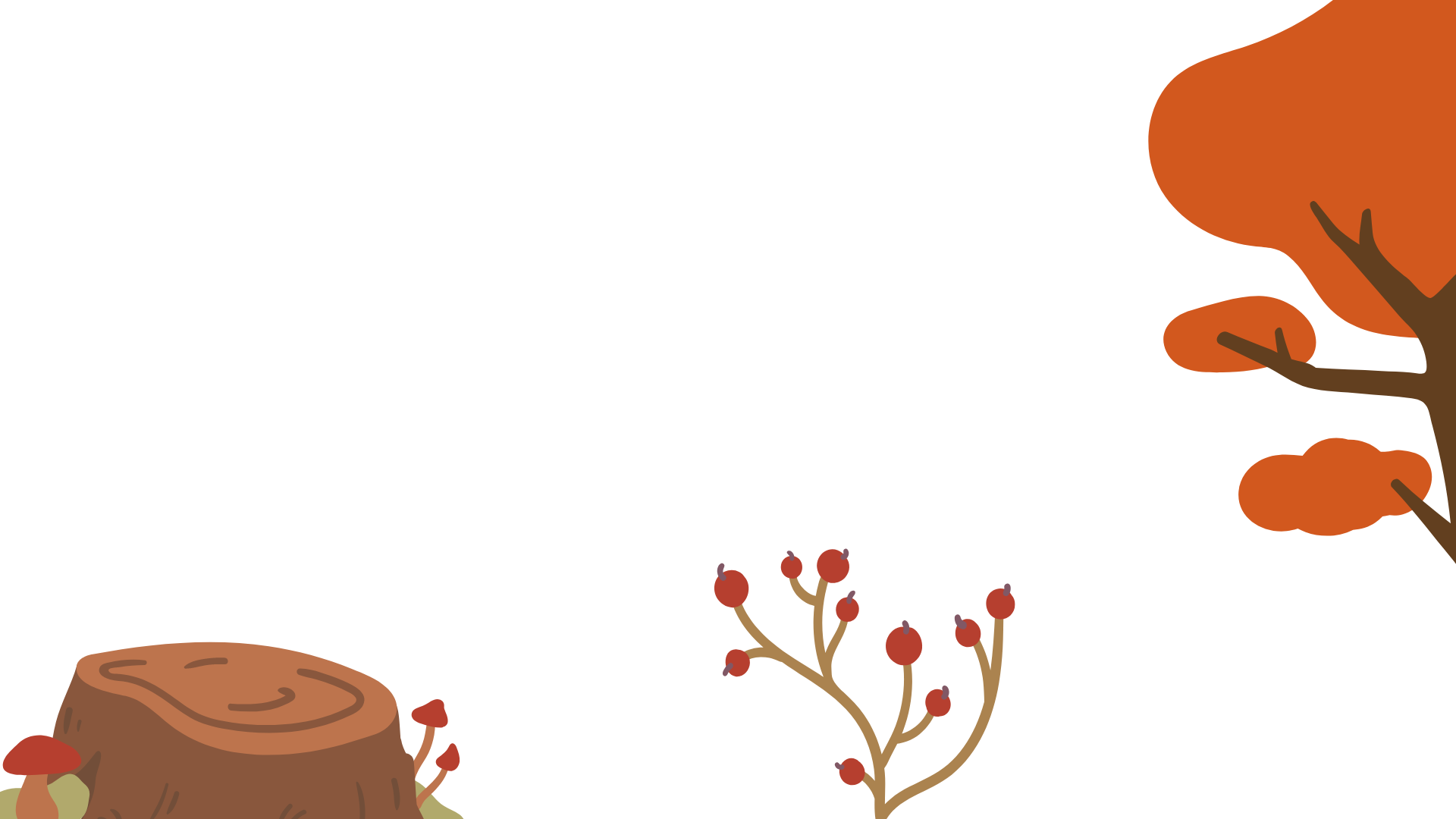 Elaborate on what you want to discuss.
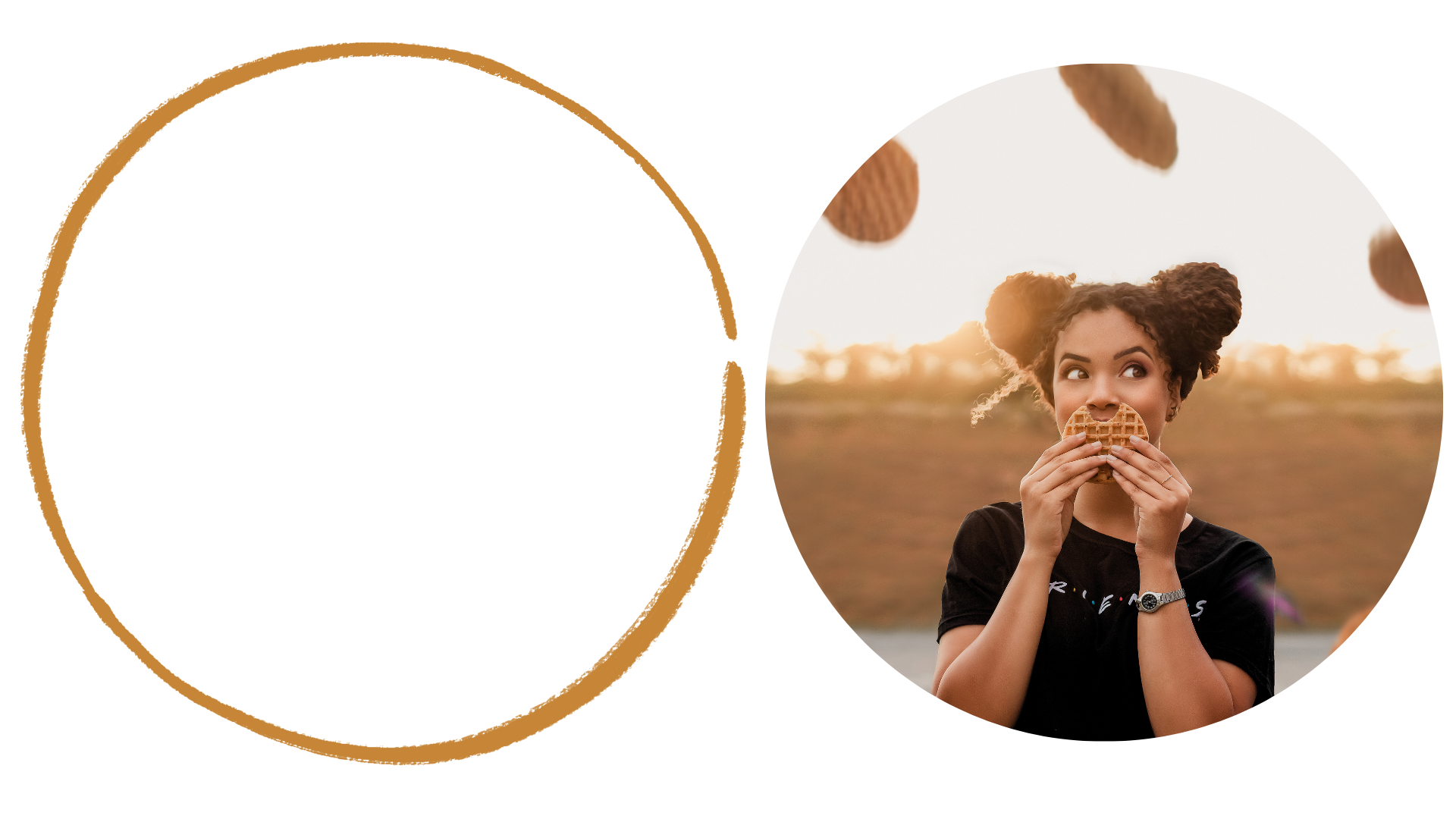 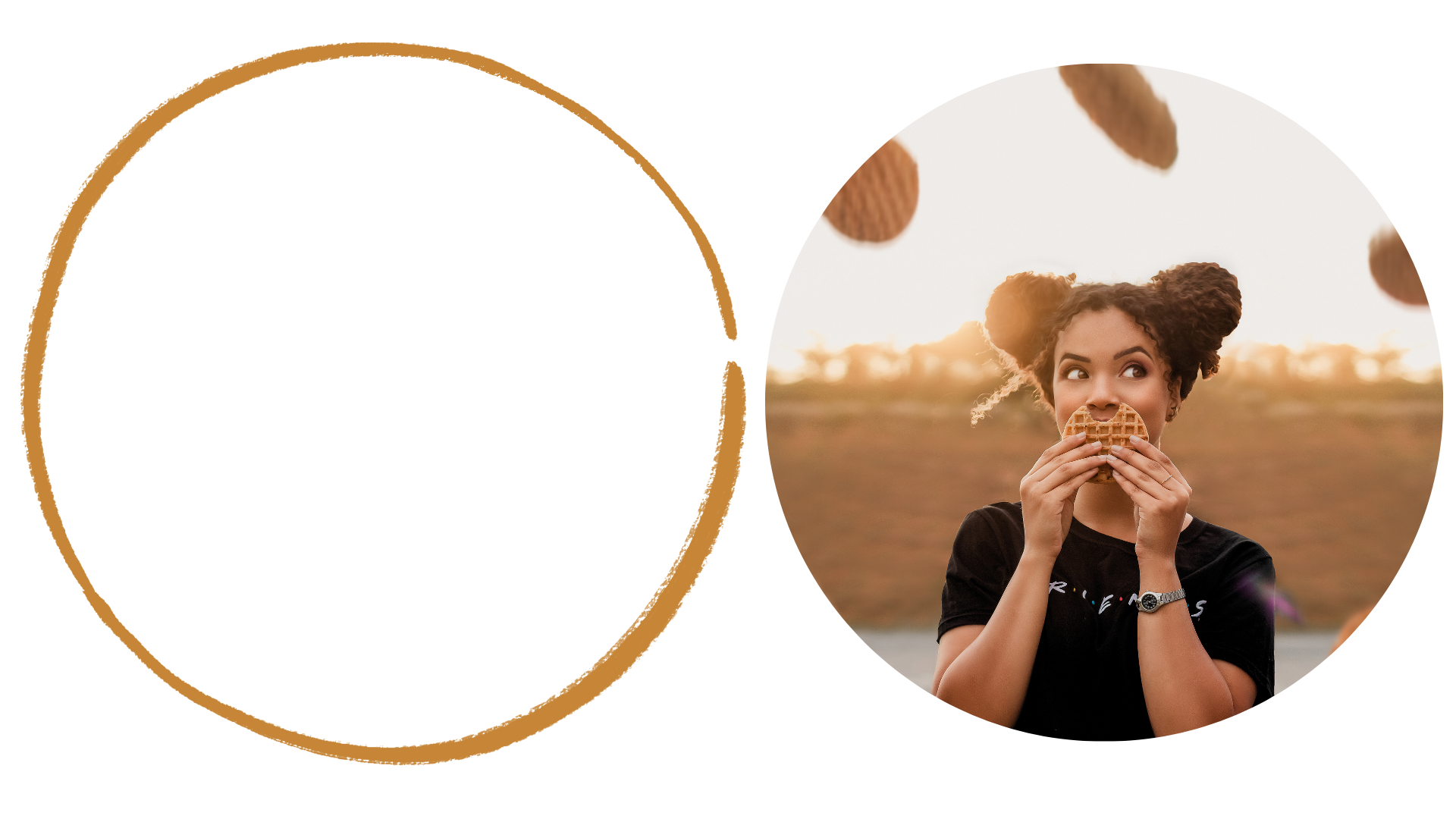 I'm Rain, and I'll be sharing with you my beautiful ideas. Follow me at @reallygreatsite to learn more.
Welcome To Presentation
Write your topic or idea
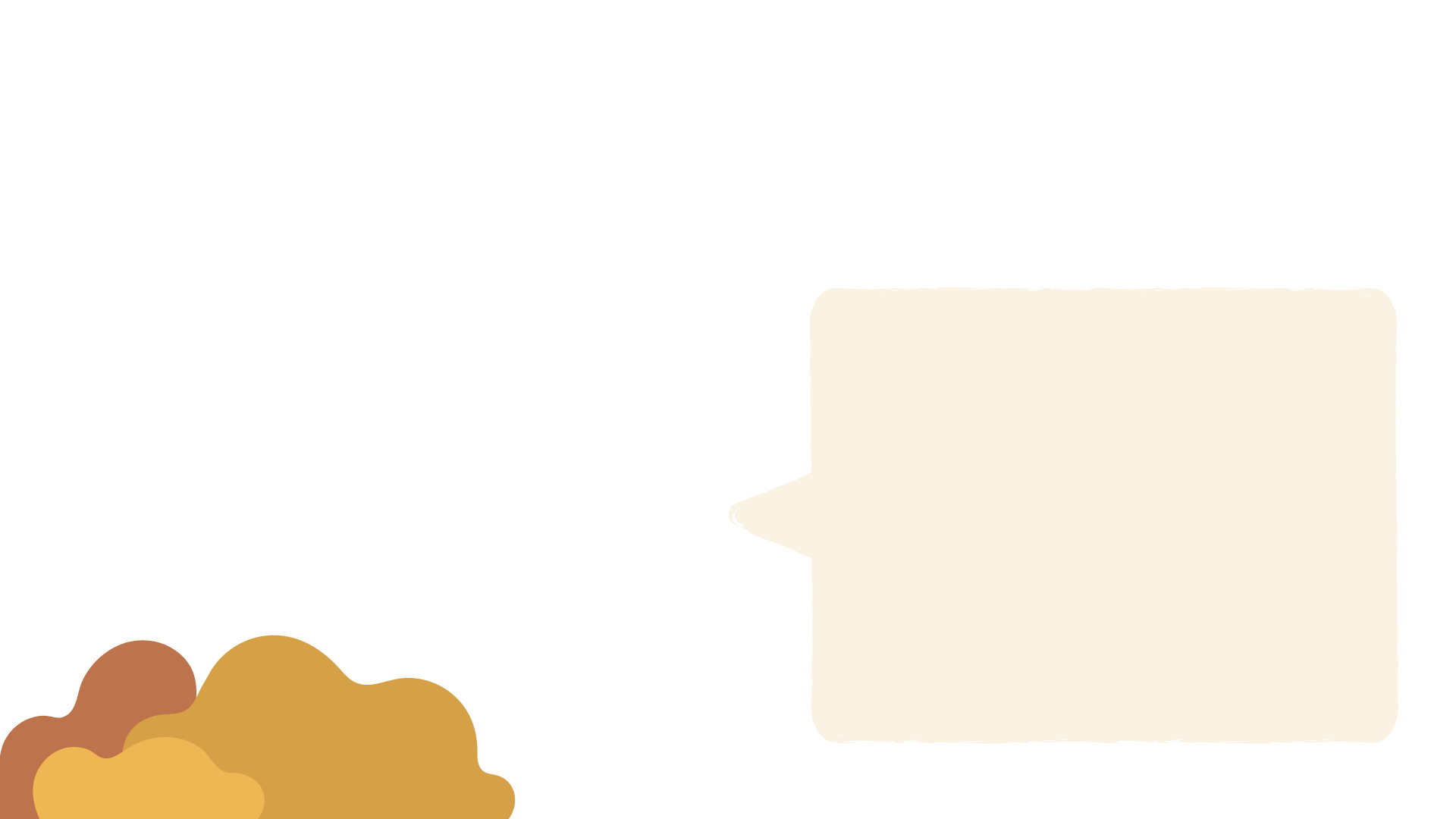 ADD A MAIN POINT
Elaborate on what you want to discuss.
ADD A MAIN POINT
Elaborate on what you want to discuss.
ADD A MAIN POINT
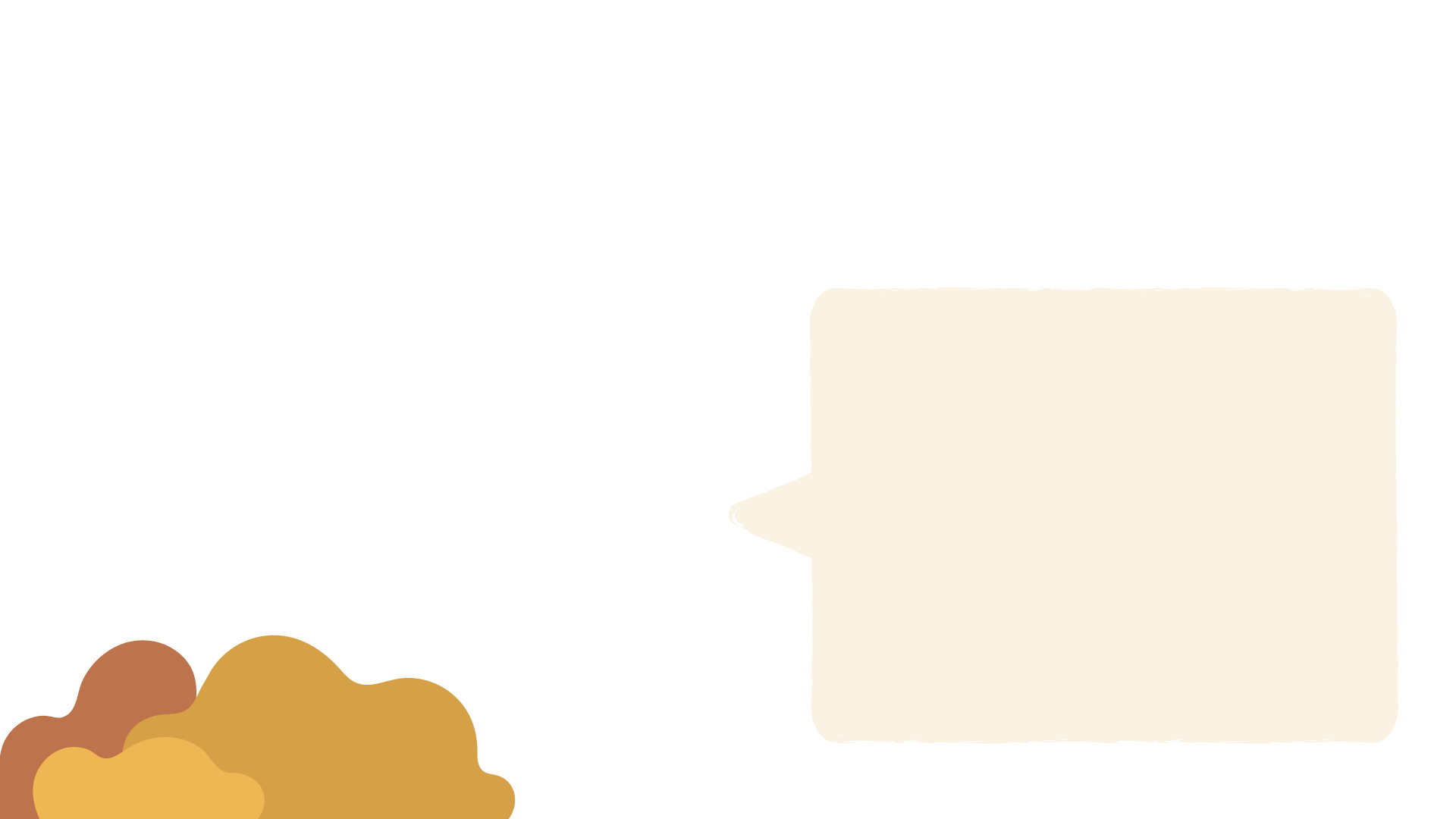 Elaborate on what you want to discuss.
01
03
02
04
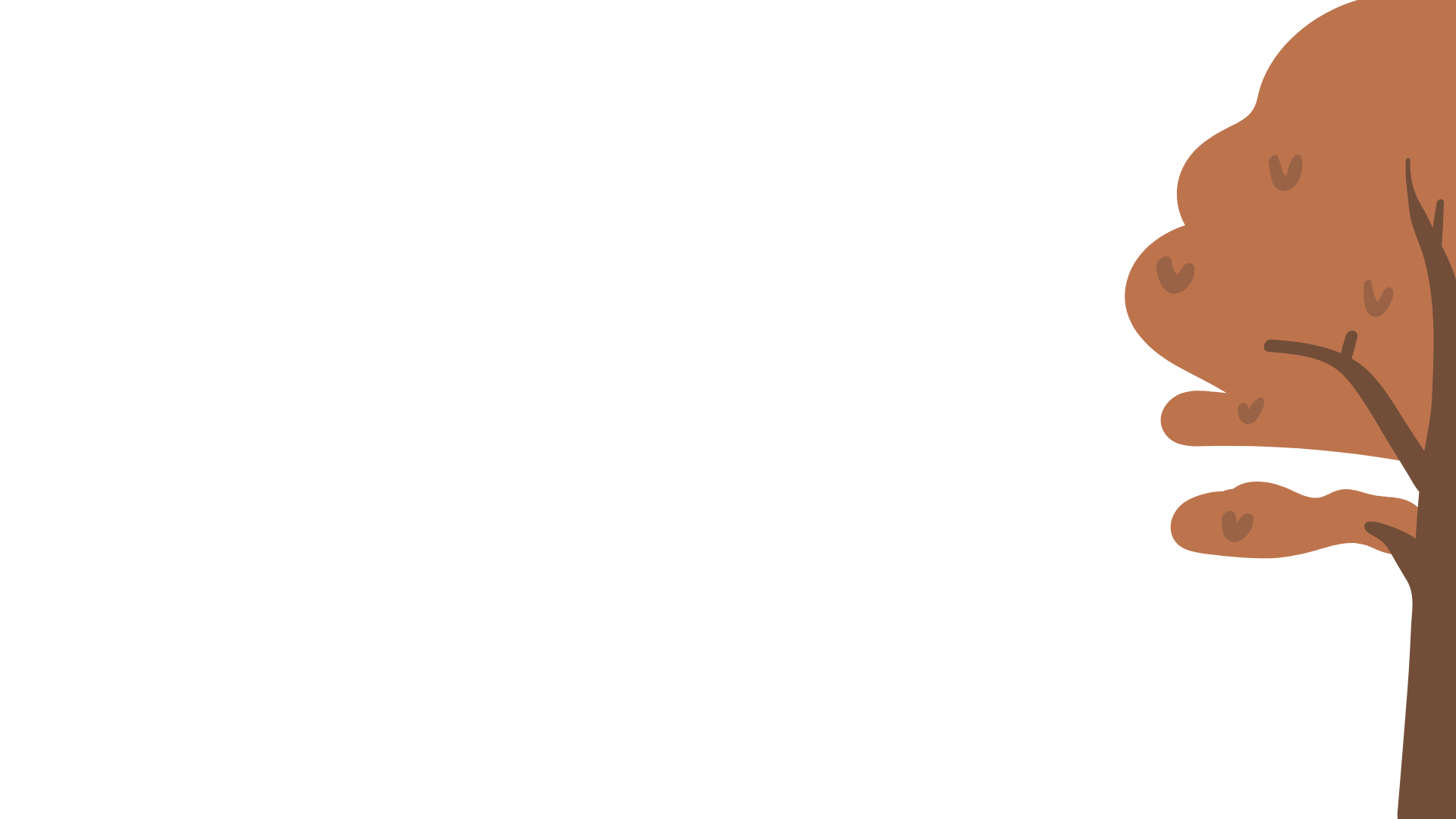 Write Your Topic or Idea
Elaborate on what you want to discuss.
Elaborate on what you want to discuss.
Elaborate on what you want to discuss.
Elaborate on what you want to discuss.
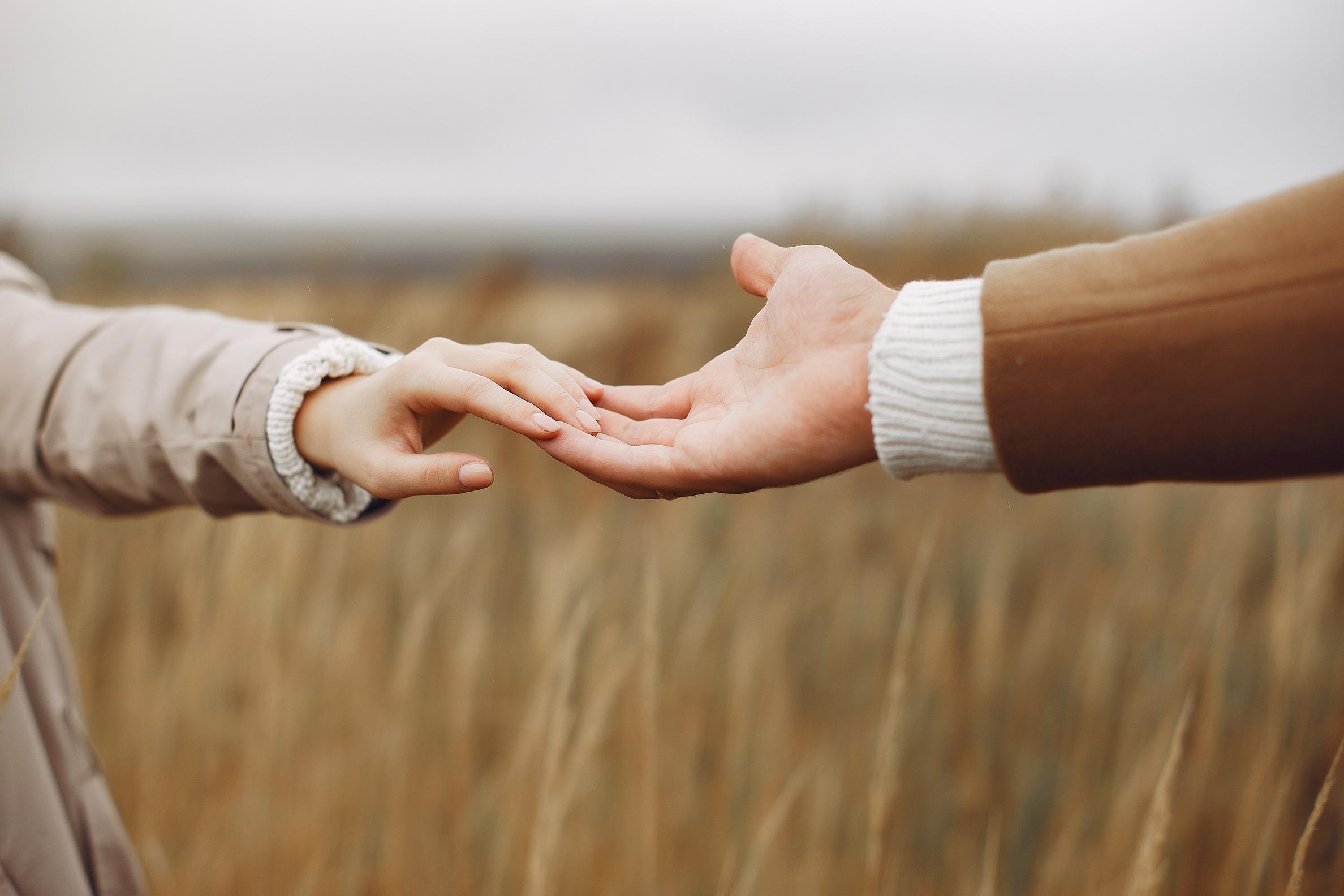 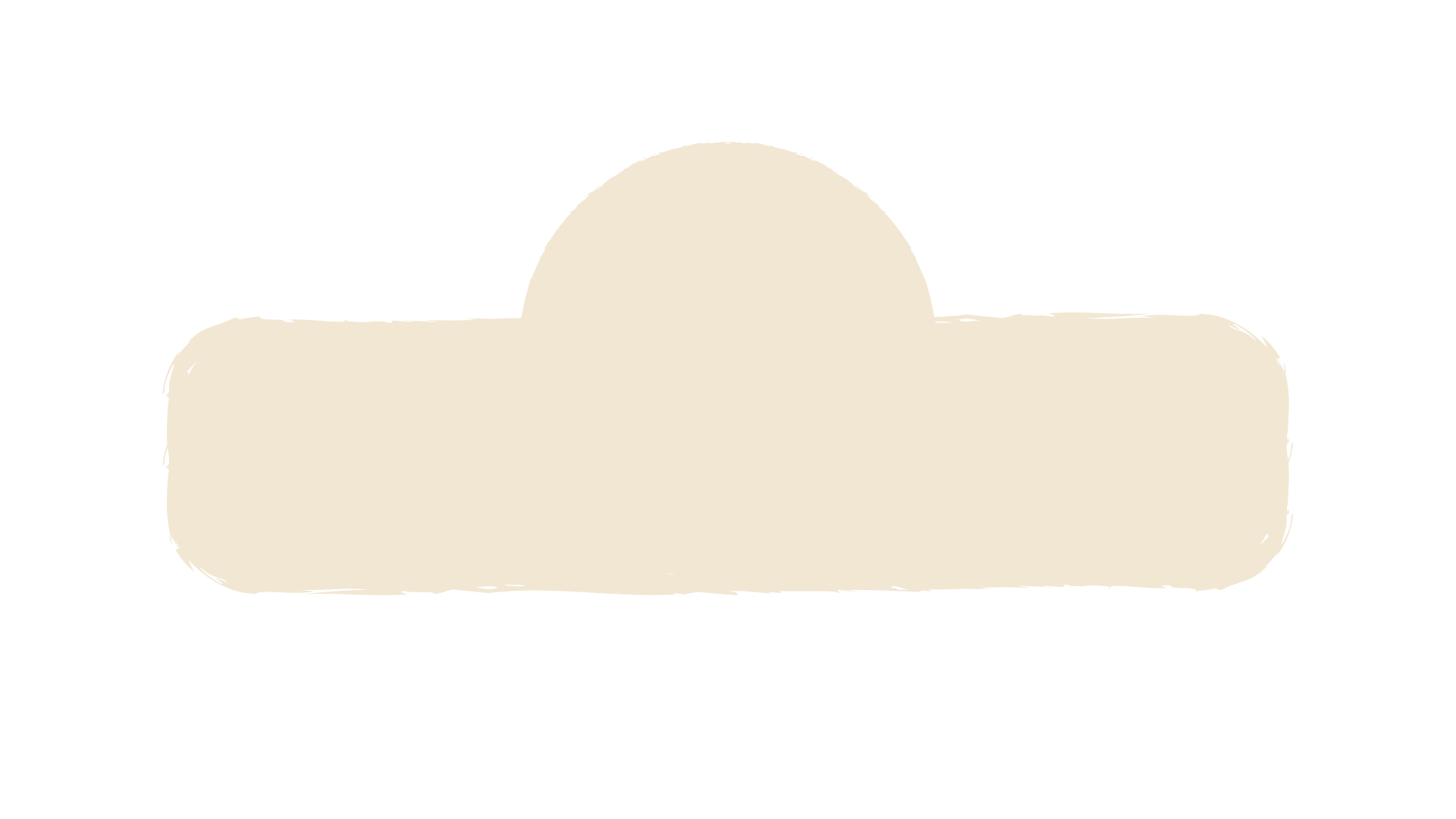 02
Our Projects
Elaborate on what you want to discuss.
Write your topic or idea
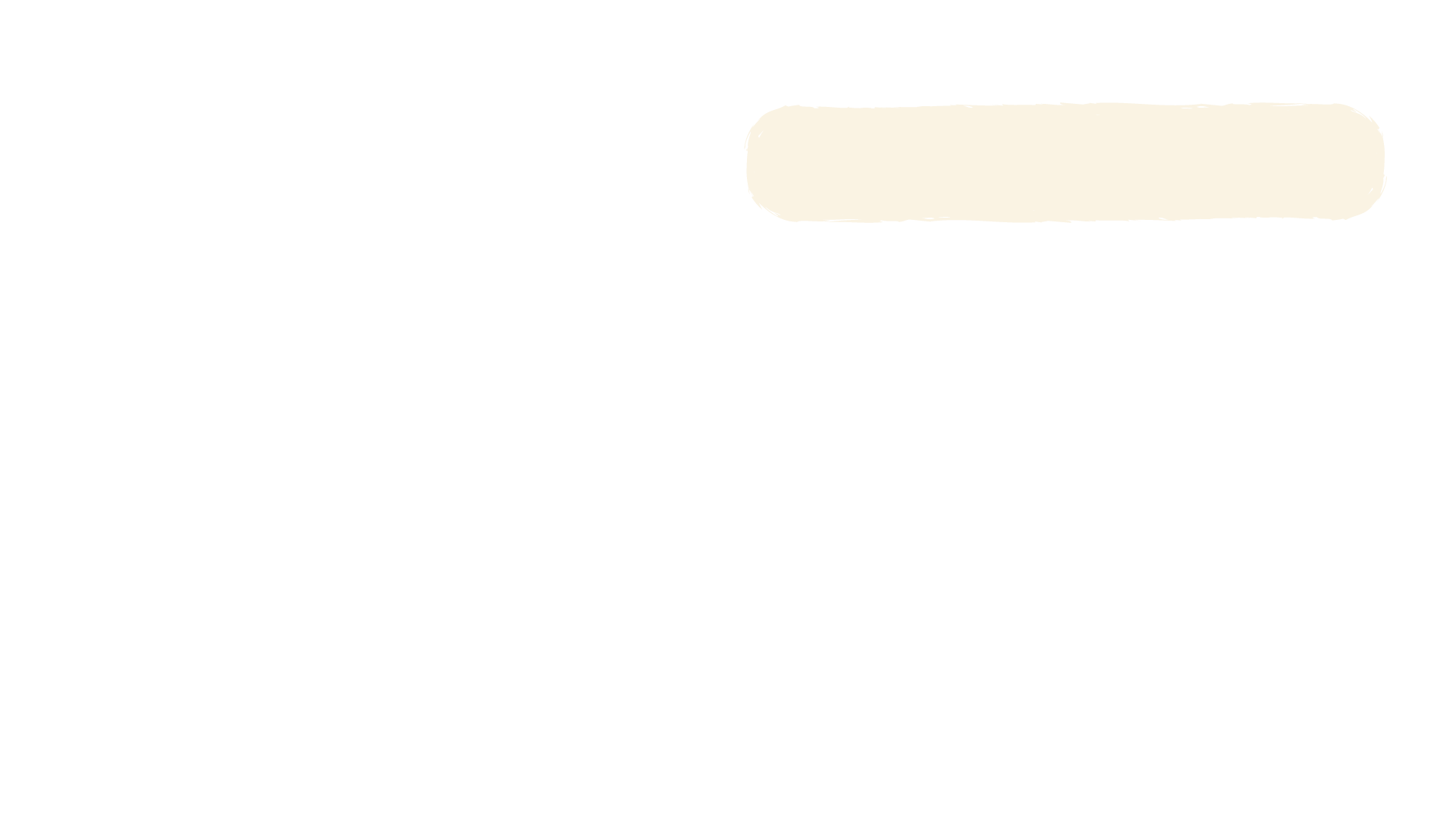 WRITE ABOUT TOPIC ONE
01
Elaborate on what you want to discuss.
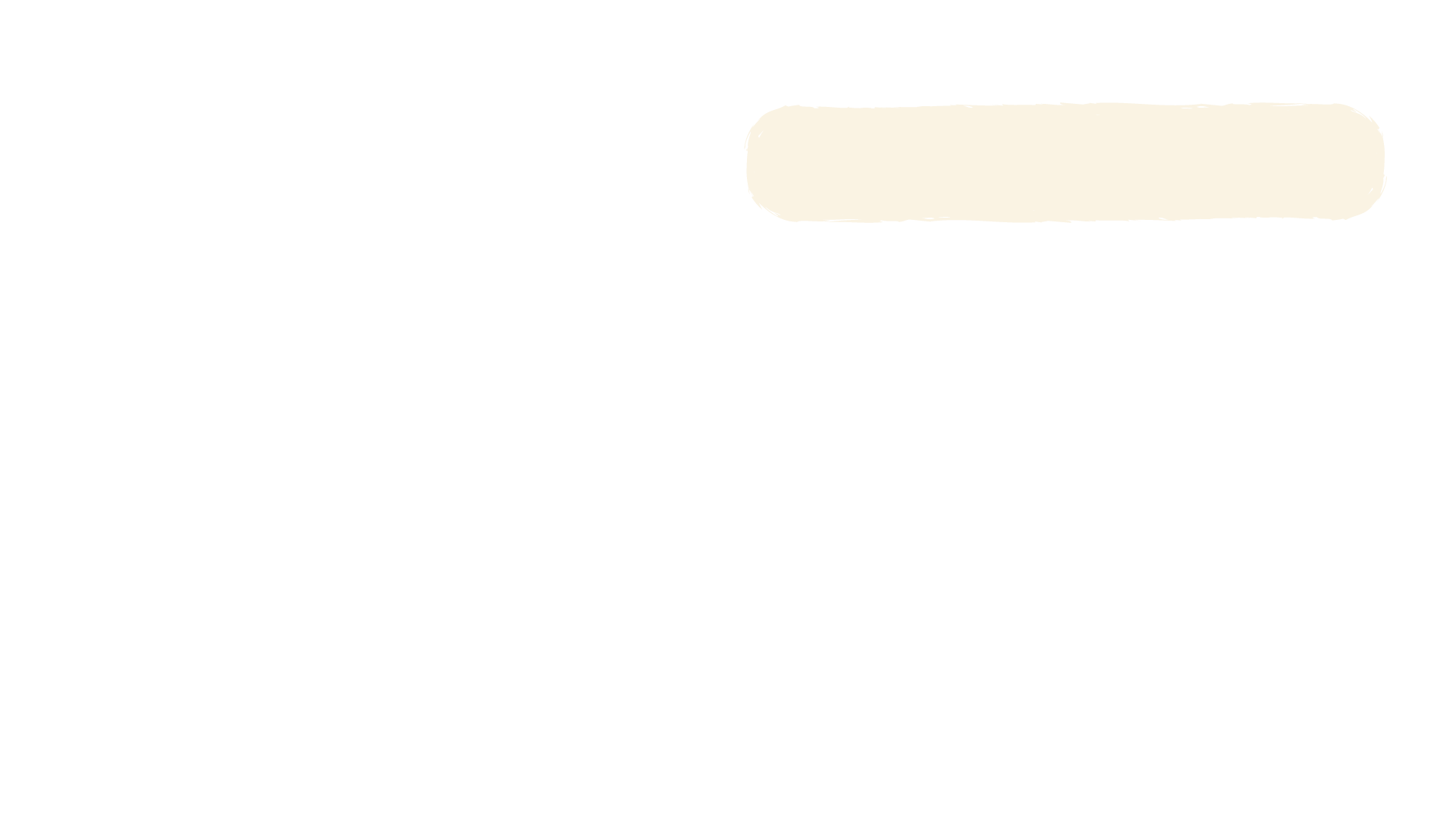 WRITE ABOUT TOPIC TWO
02
Elaborate on what you want to discuss.
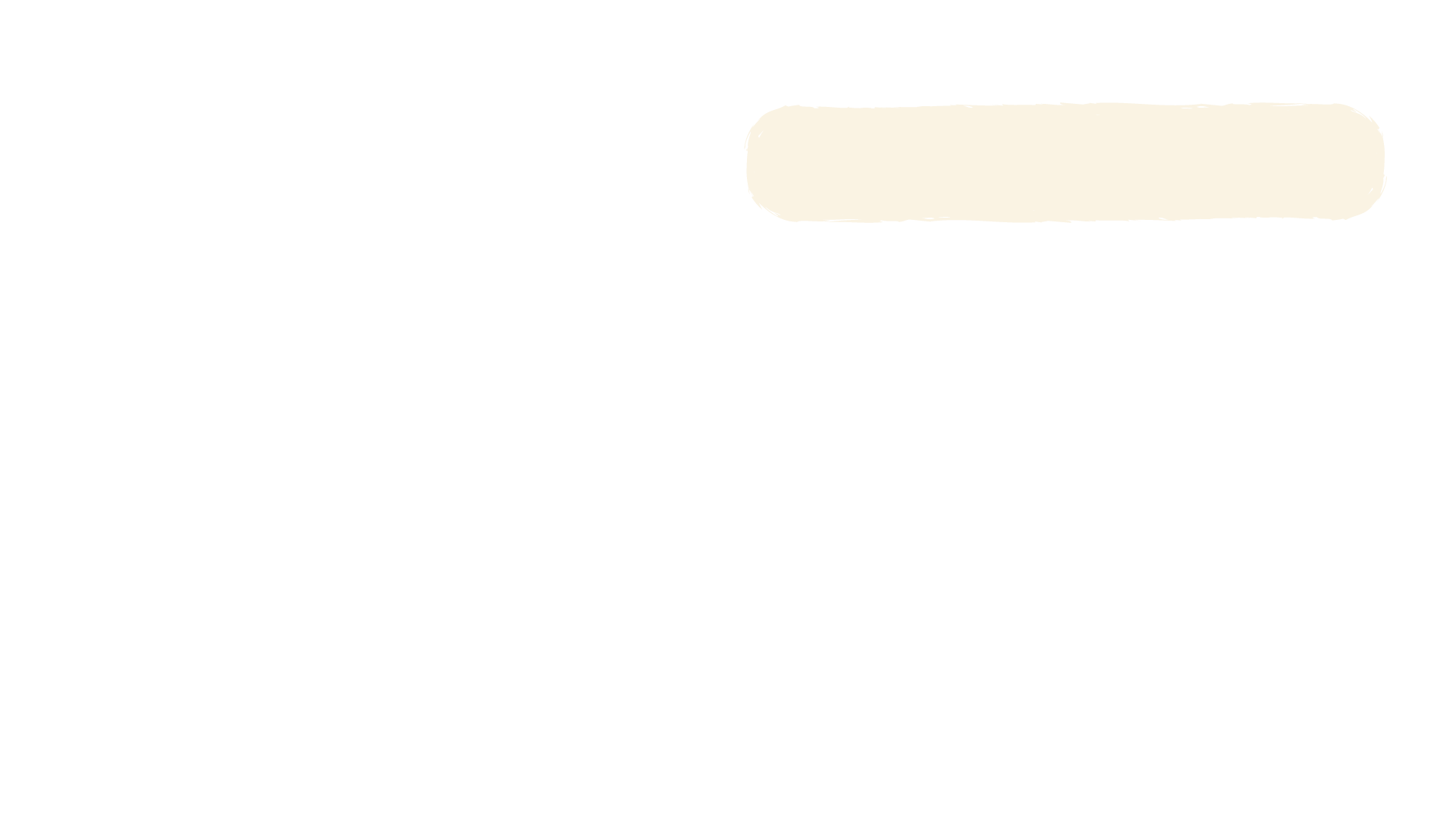 WRITE ABOUT TOPIC THREE
03
Elaborate on what you want to discuss.
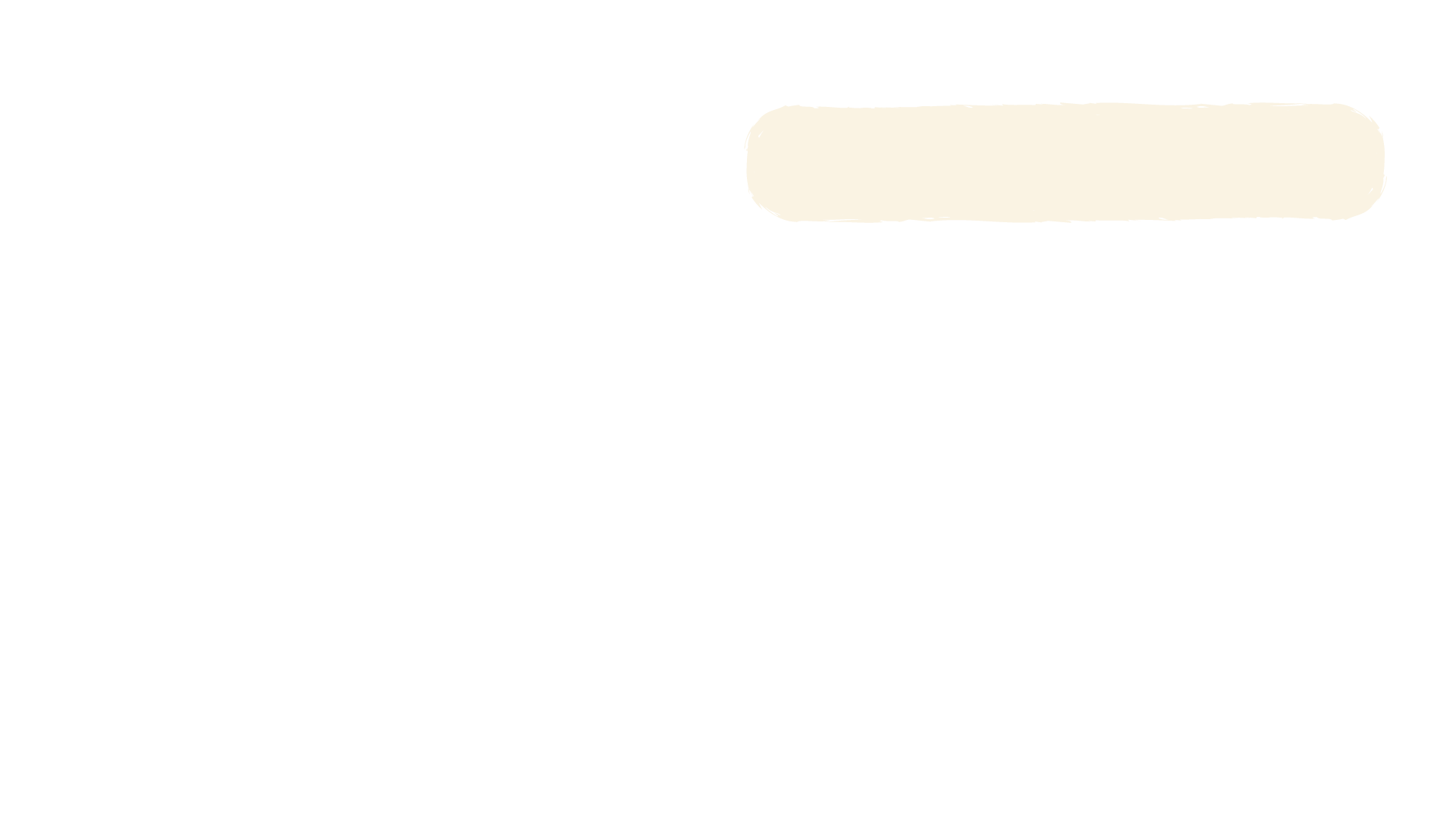 WRITE ABOUT TOPIC FOUR
04
Elaborate on what you want to discuss.
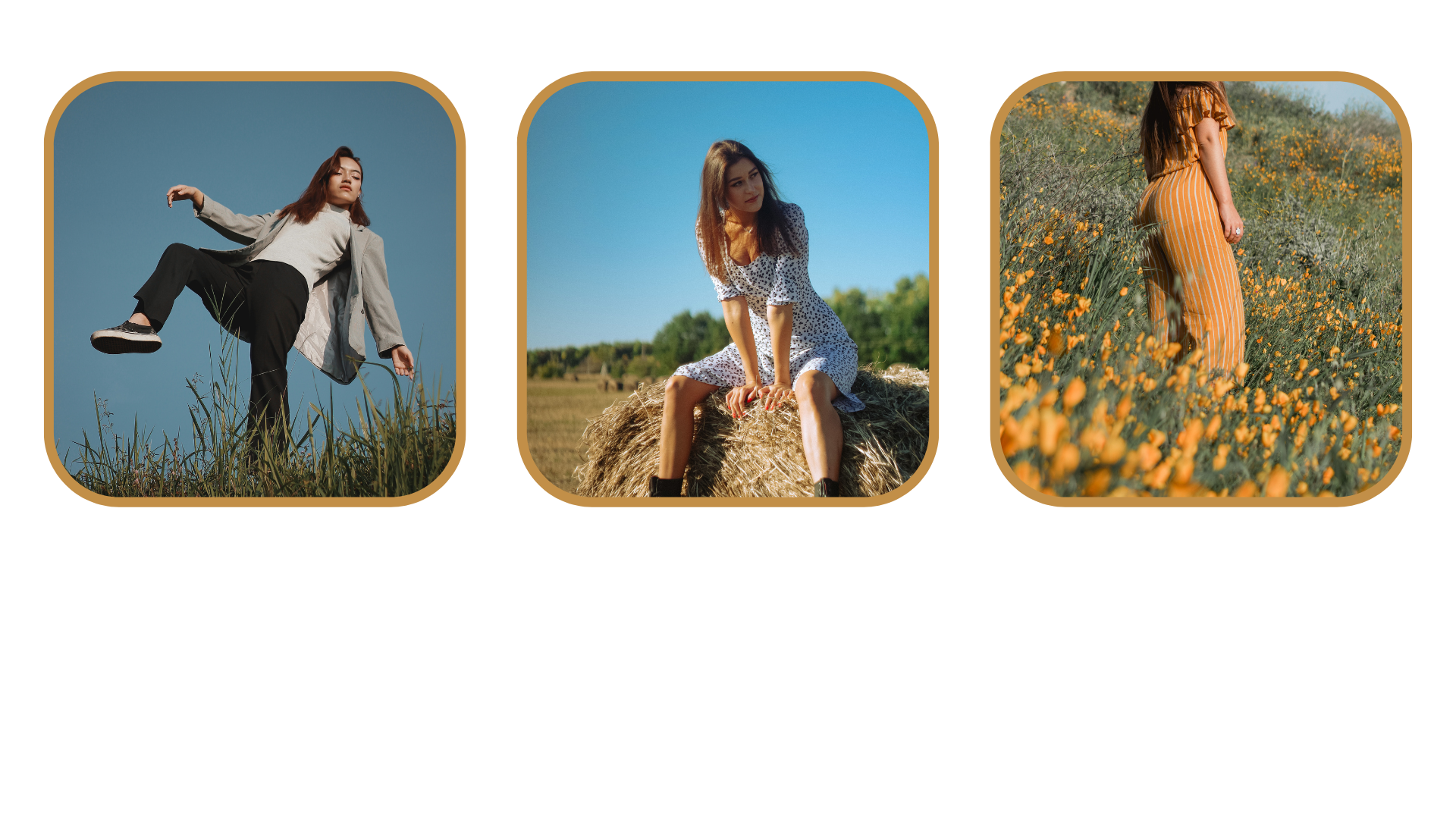 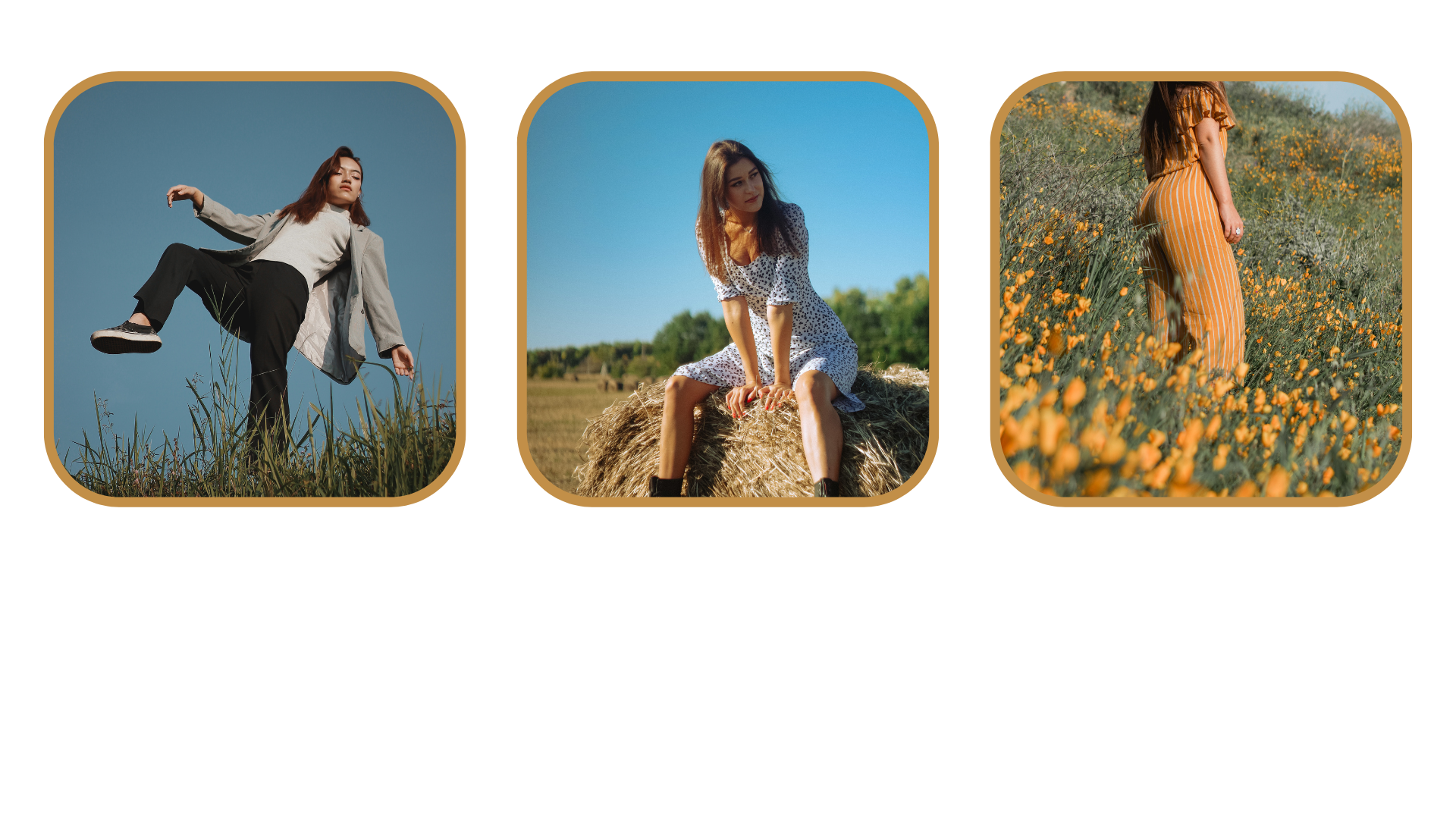 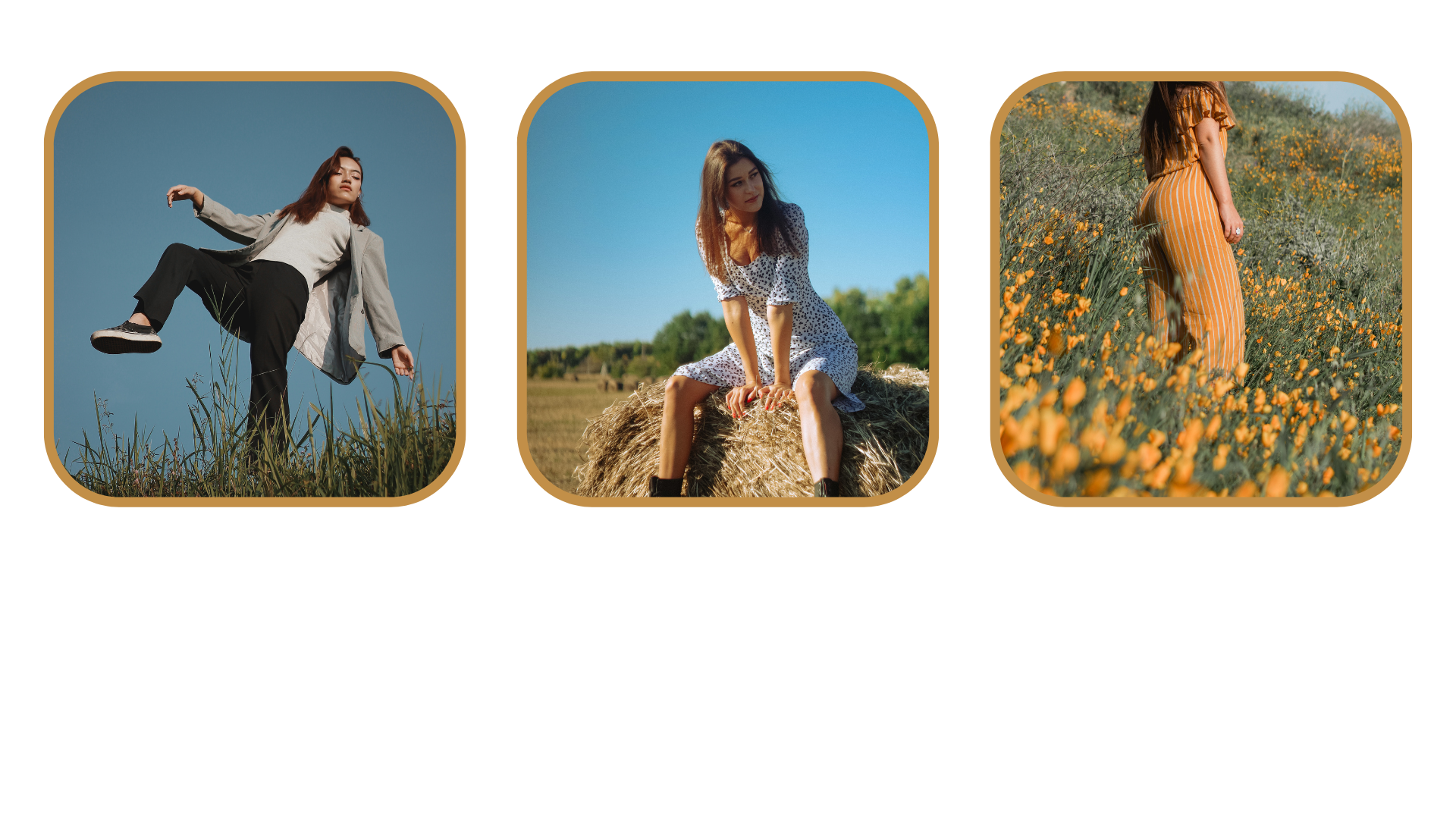 Gallery Image
What can you say about your projects? Share it here!
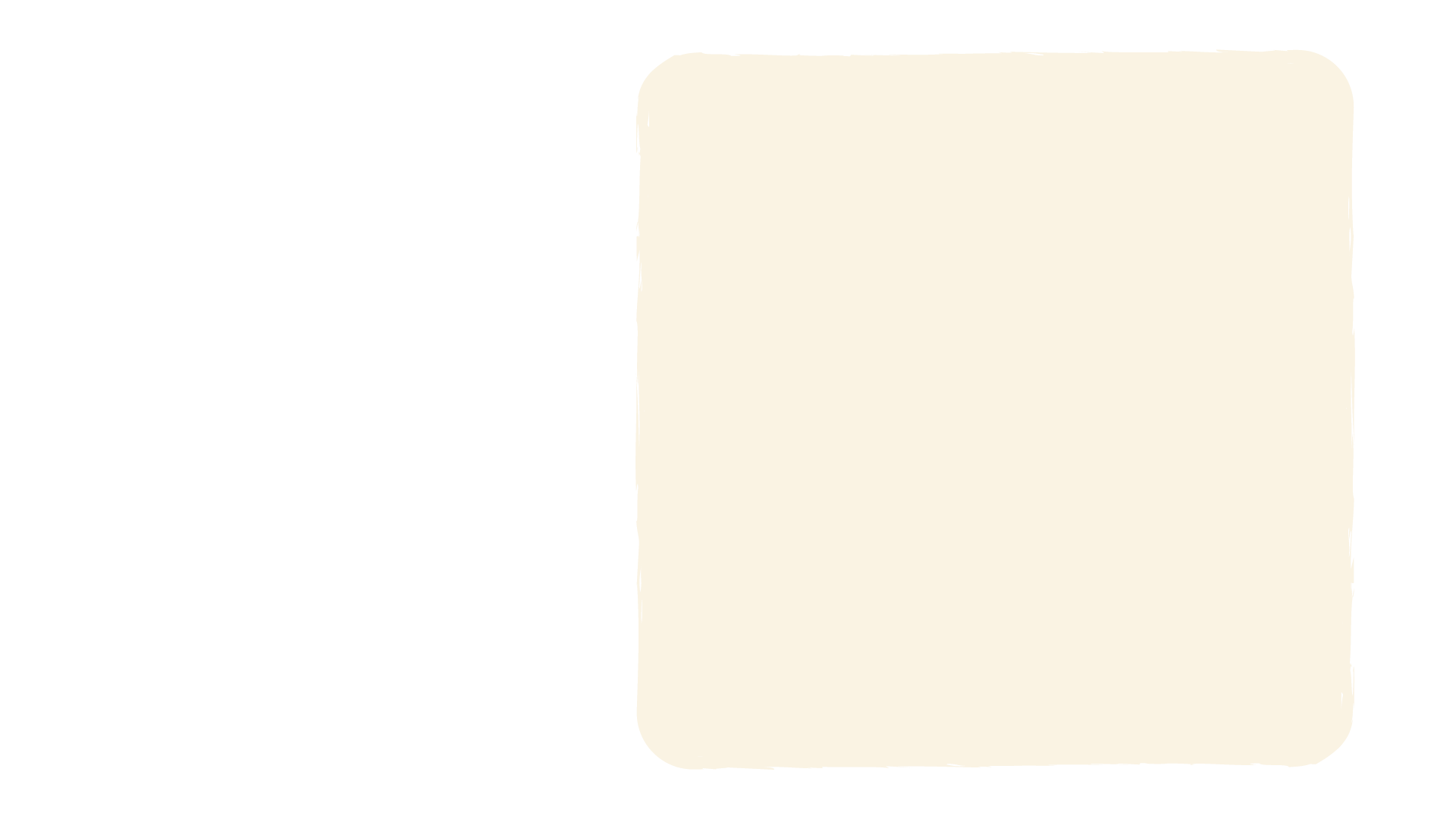 Strategy
One
WEBSITE
MARKETING
SOCIAL MEDIA
MARKETING
Elaborate on what you want to discuss.
Elaborate on what you want to discuss.
Lorem ipsum dolor sit amet, consectetur adipiscing elit. Duis pharetra leo id arcu iaculis, non blandit diam mattis. Sed ullamcorper convallis turpis venenatis interdum.
CONTENT
MARKETING
VIDEO
MARKETING
Elaborate on what you want to discuss.
Elaborate on what you want to discuss.
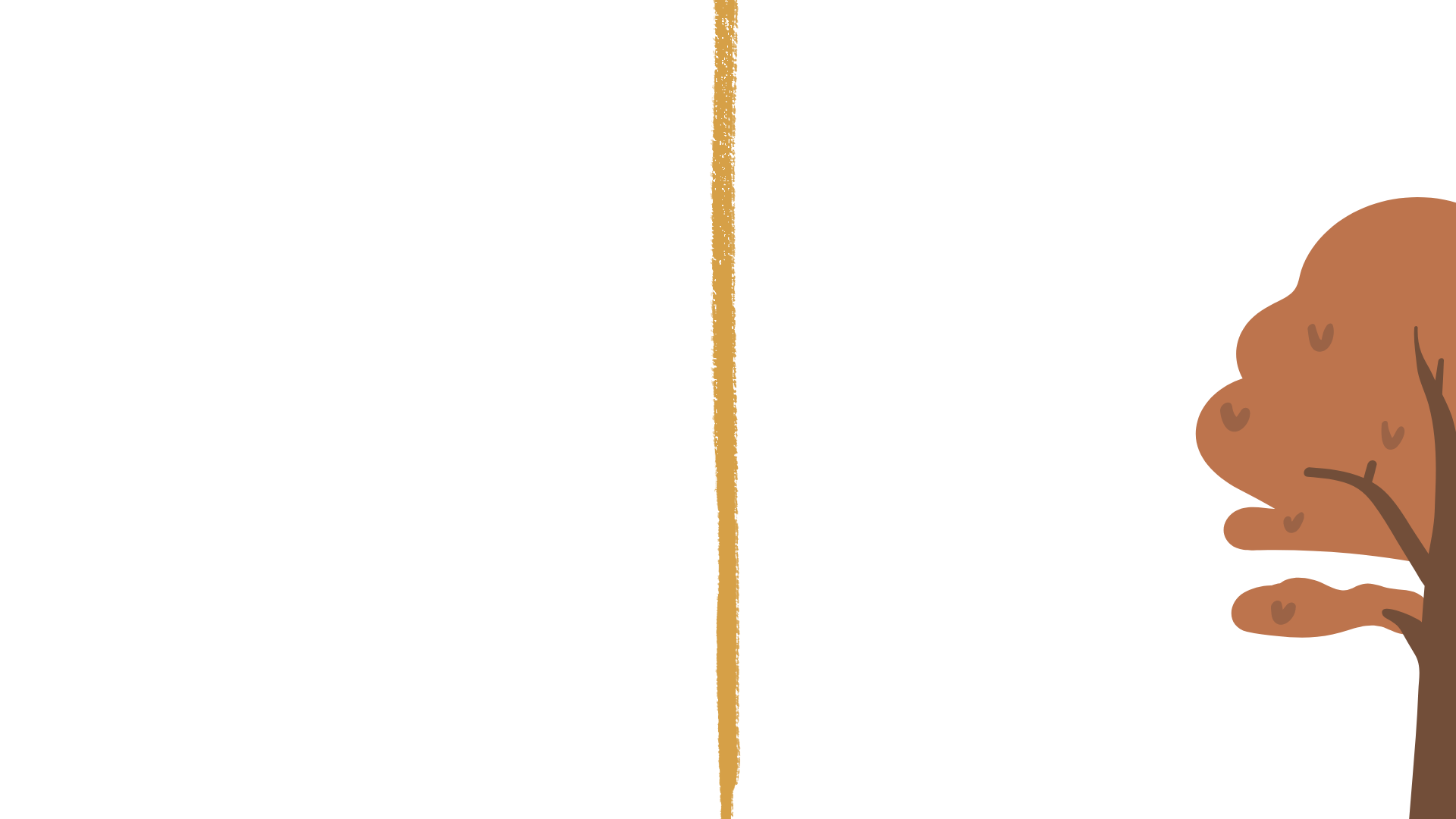 Timeline Page
ADD A MAIN POINT
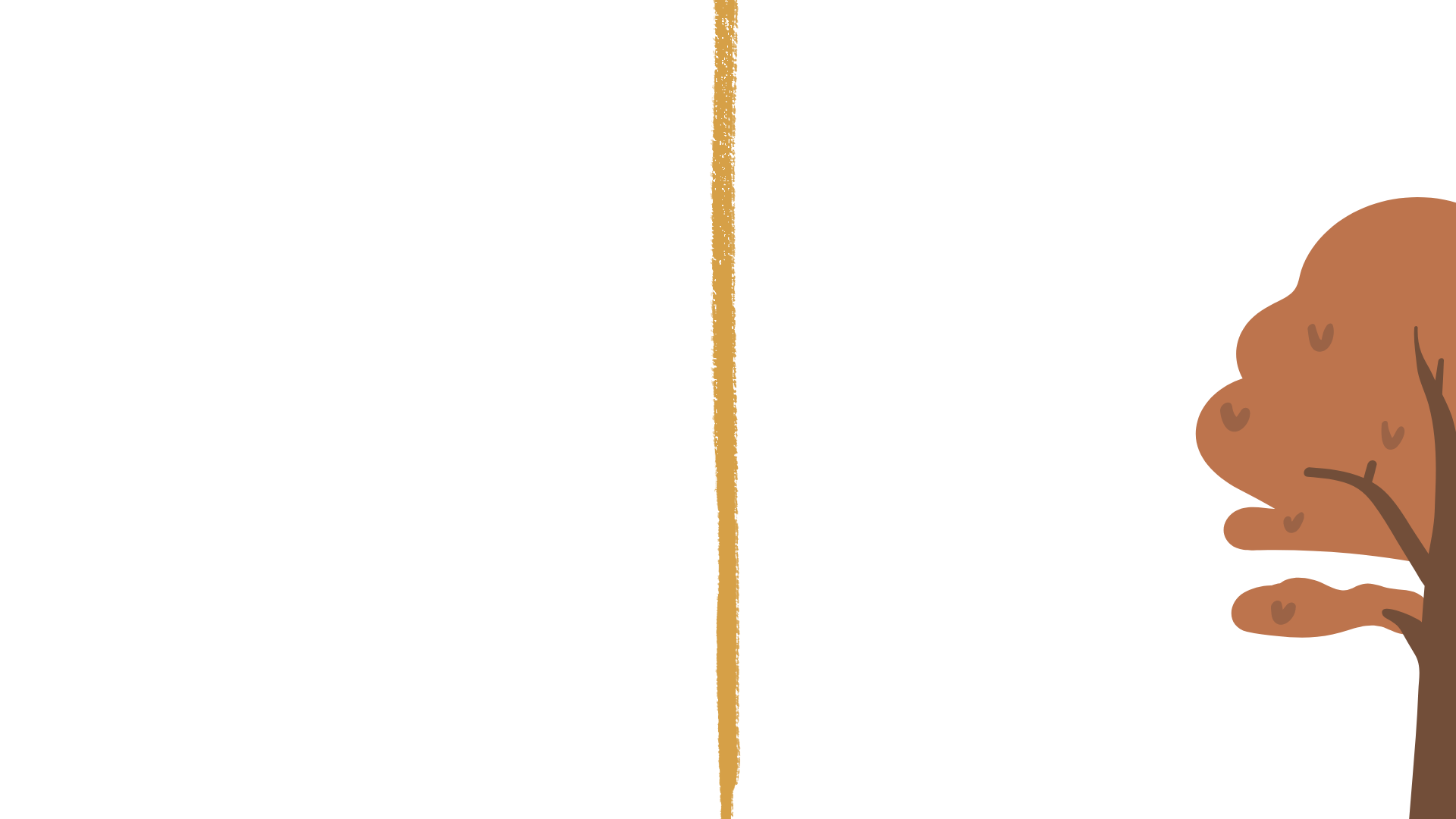 2020
Elaborate on what you want to discuss.
ADD A MAIN POINT
2021
Elaborate on what you want to discuss.
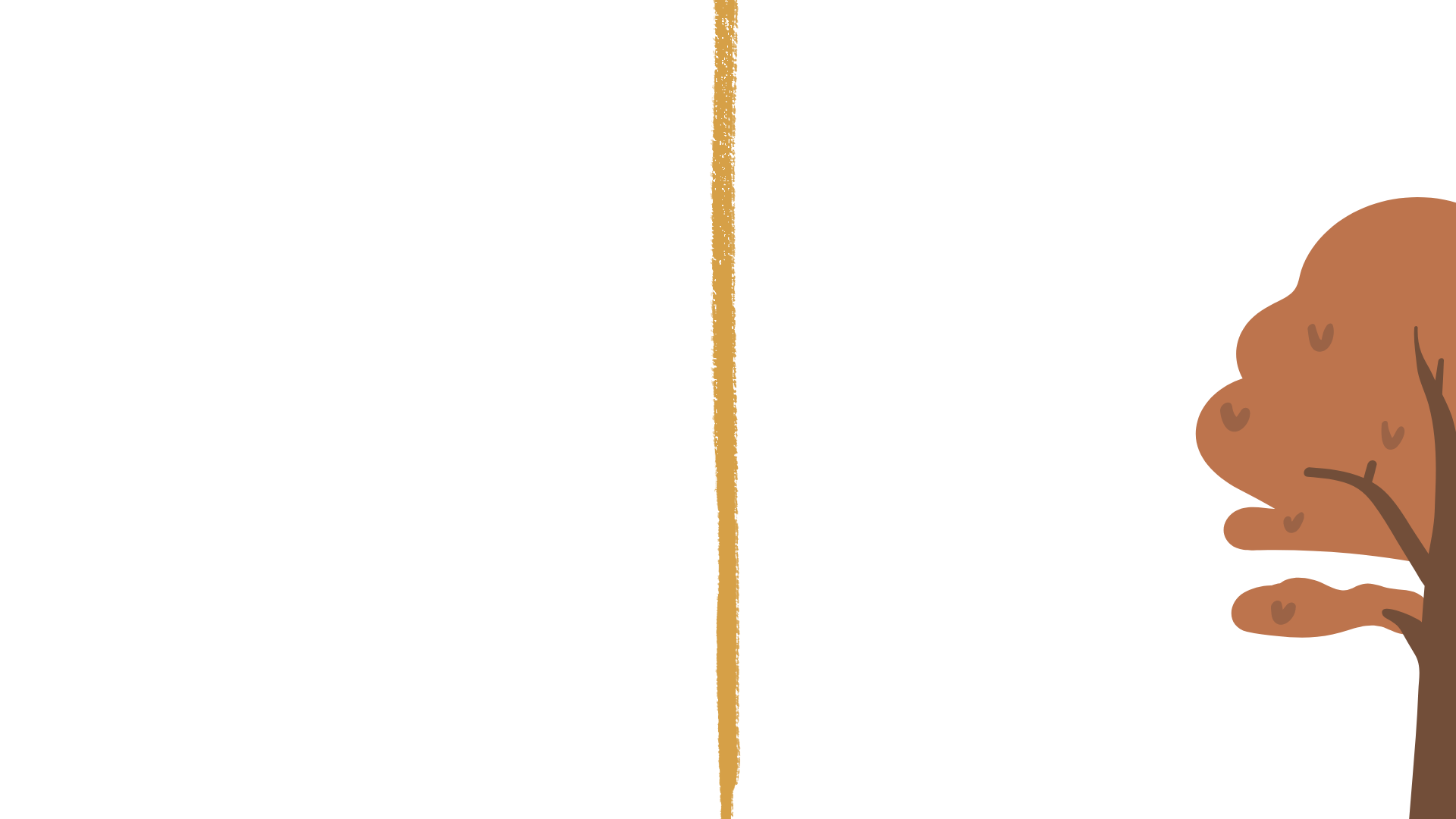 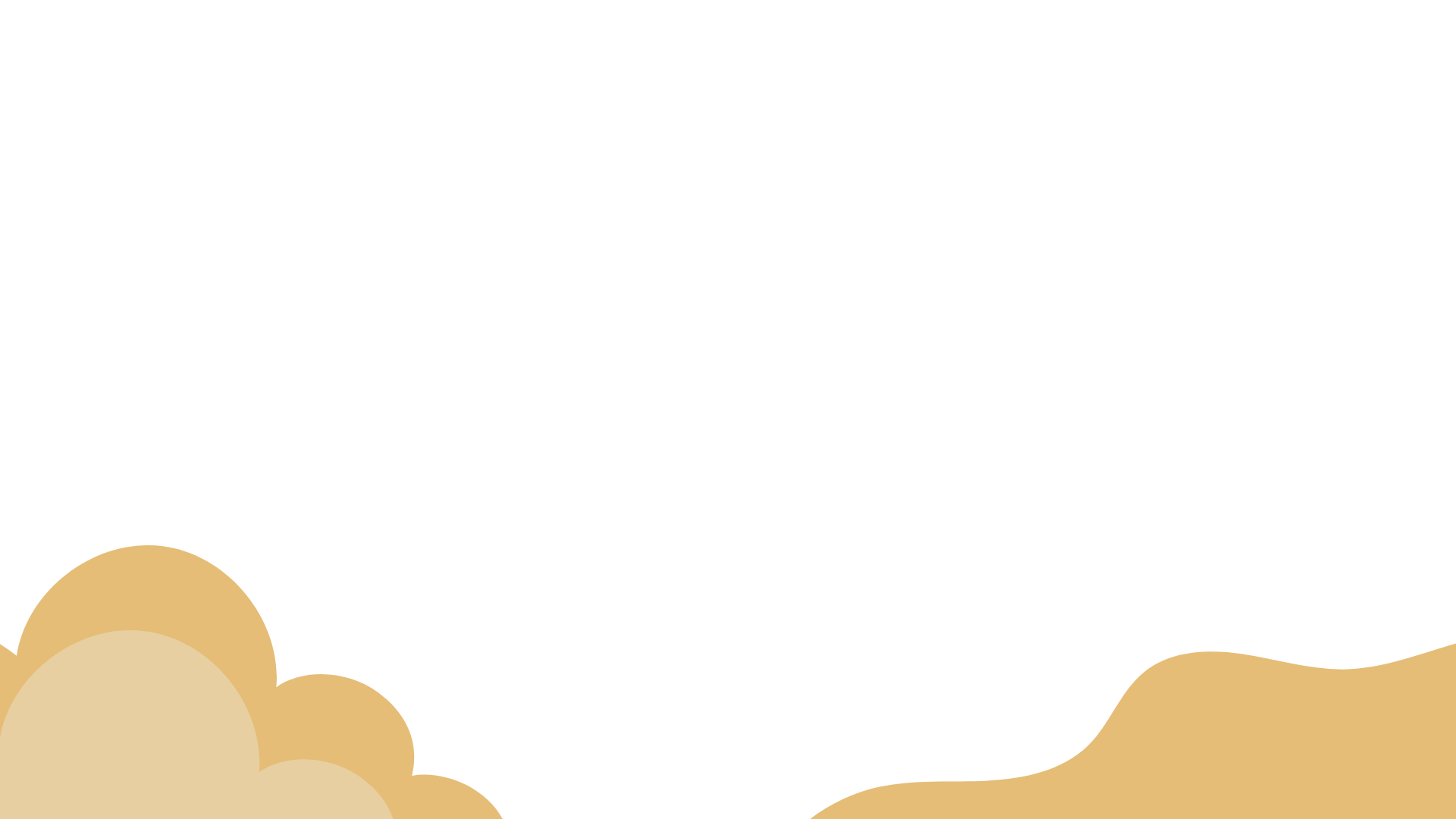 ADD A MAIN POINT
2022
Elaborate on what you want to discuss.
ADD A MAIN POINT
2023
Elaborate on what you want to discuss.
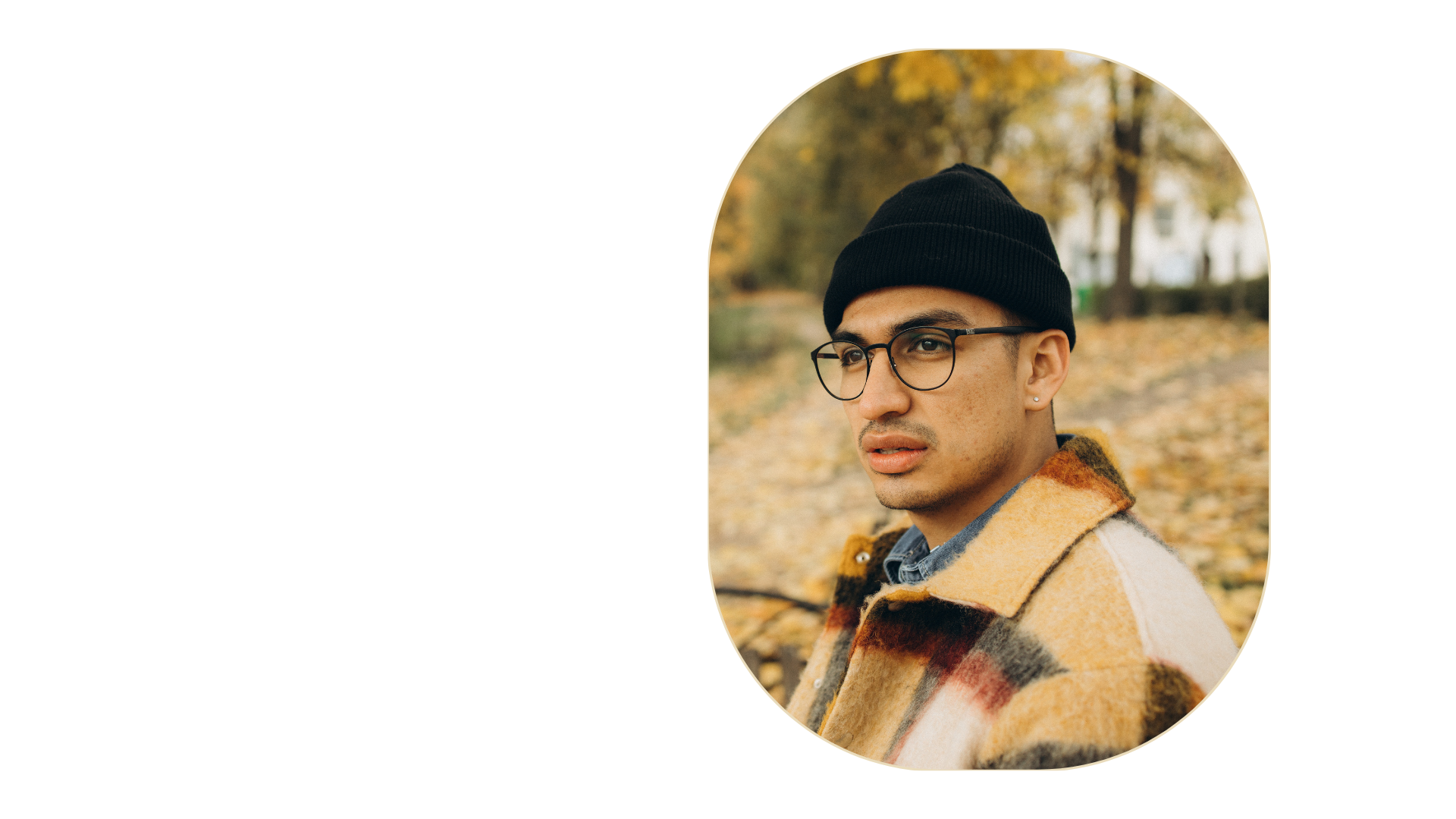 Our New
Team Member
JOHN DOE
Title or Position
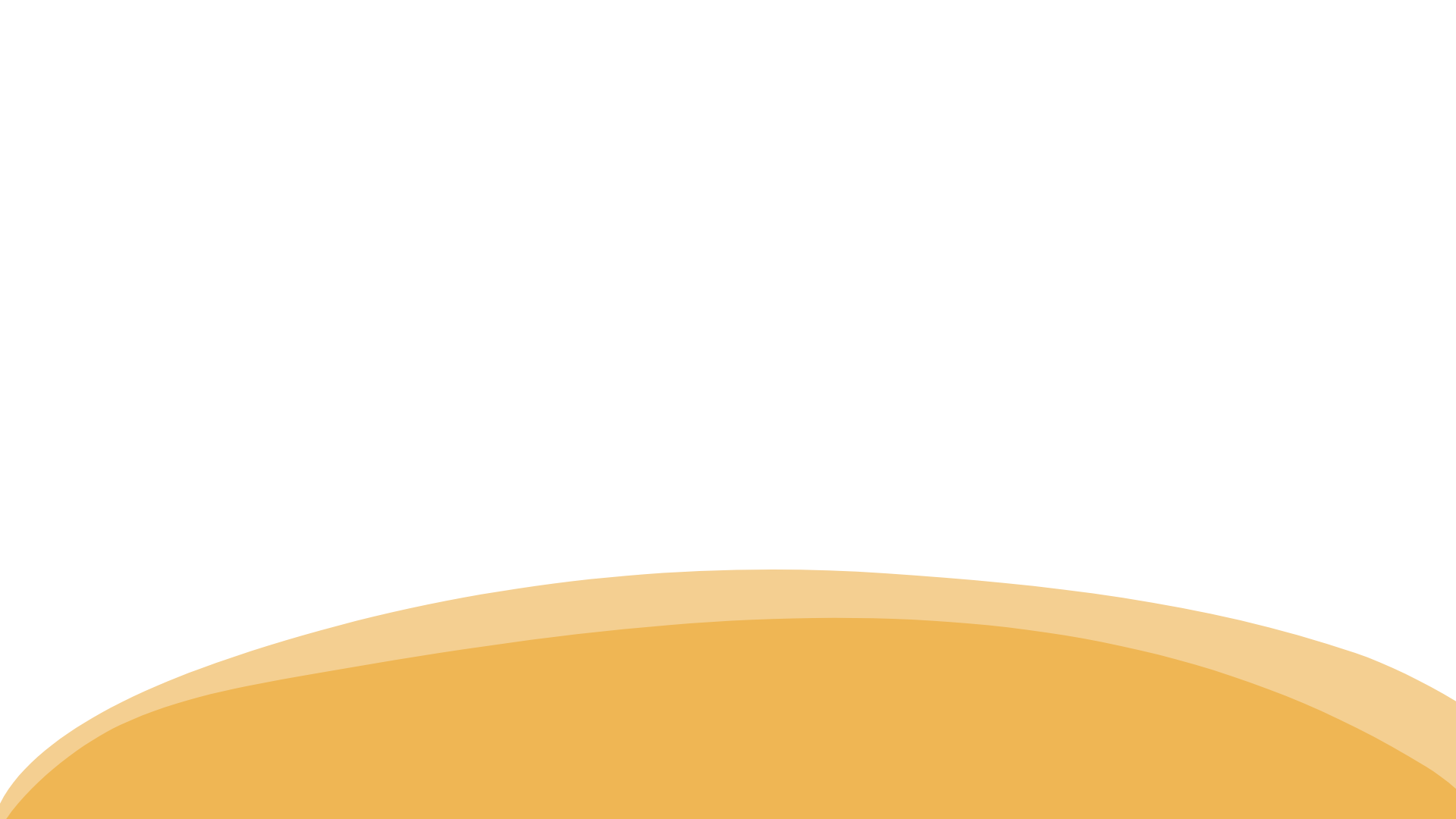 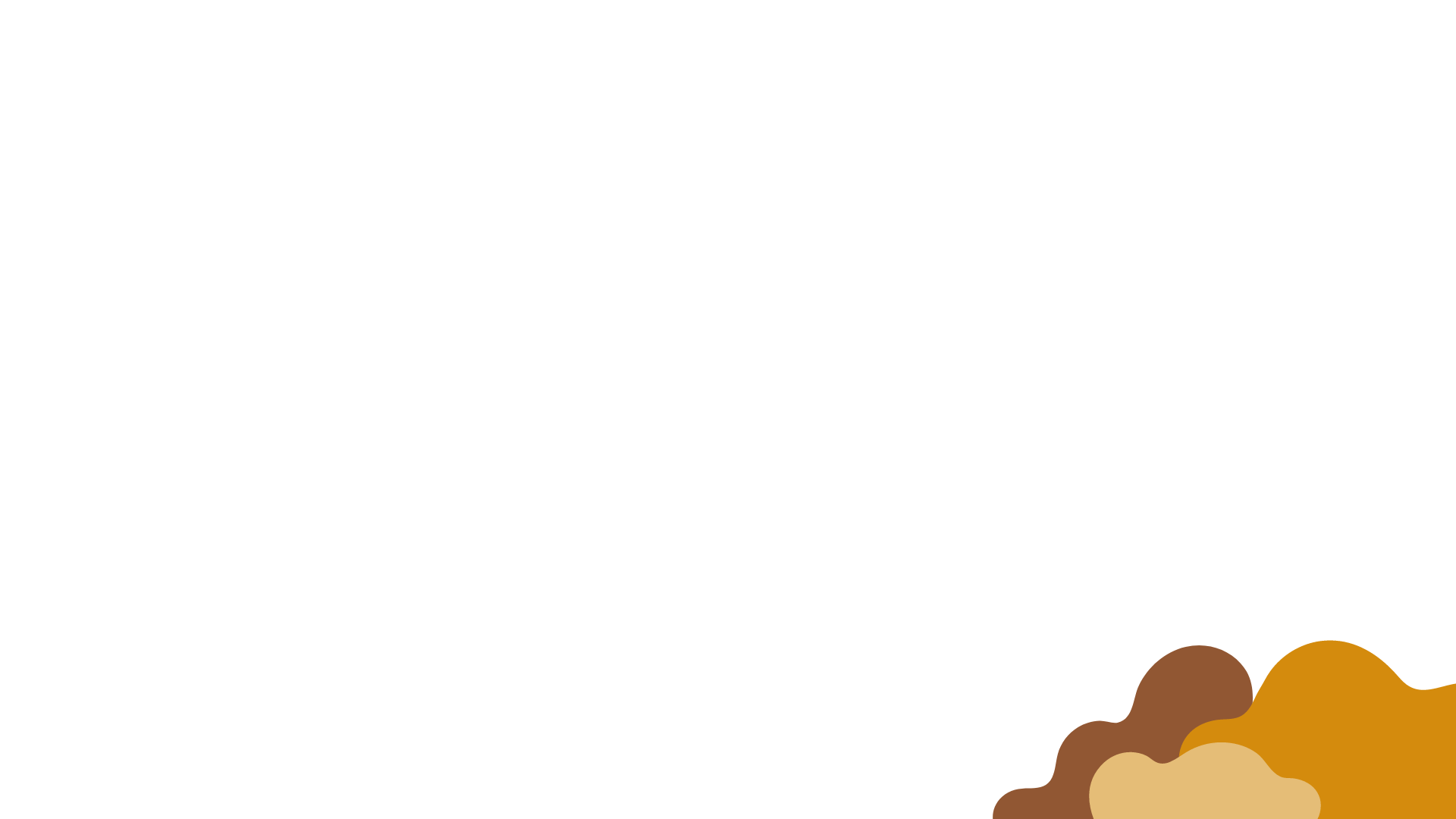 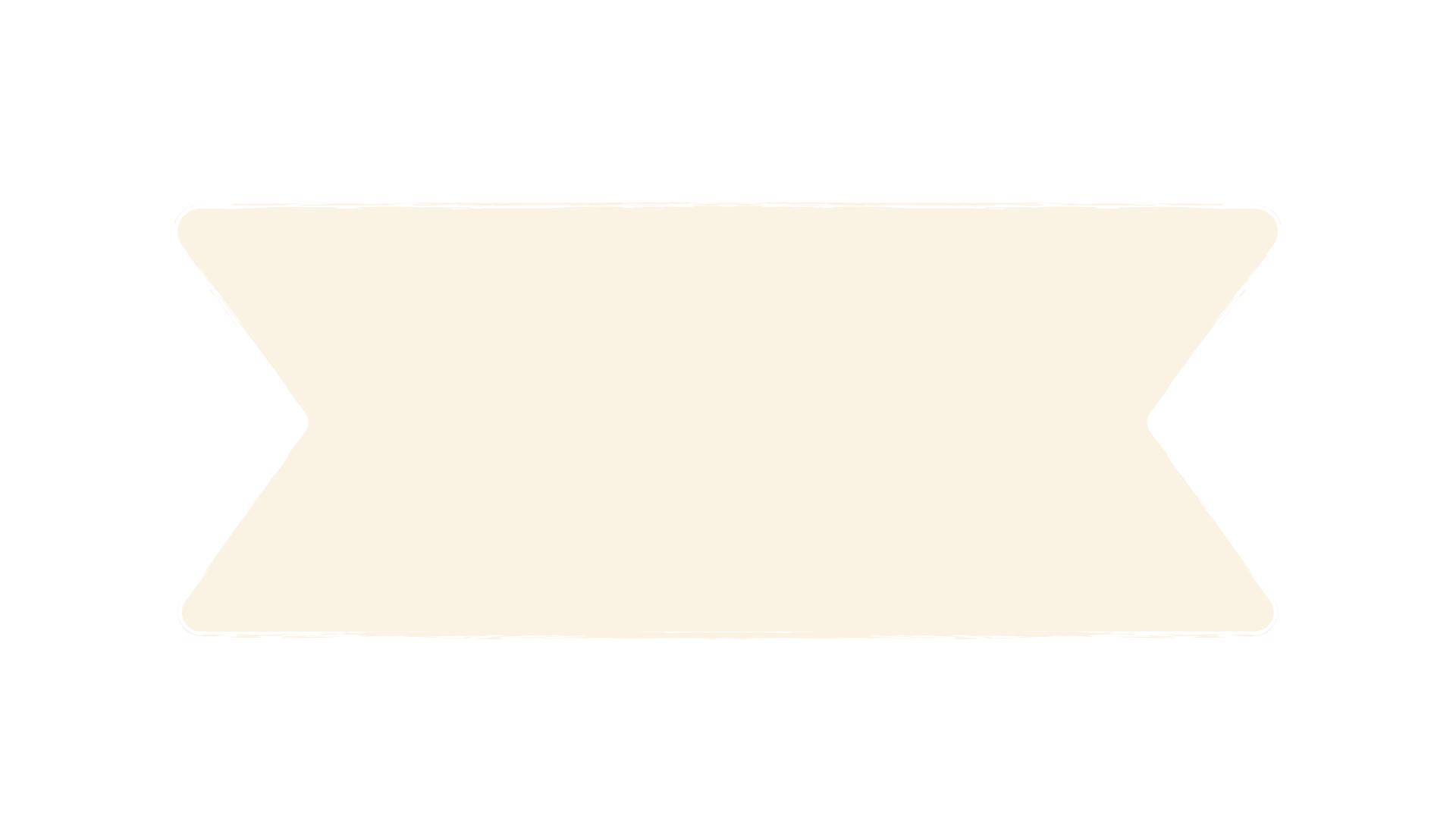 A picture is worth a thousand words
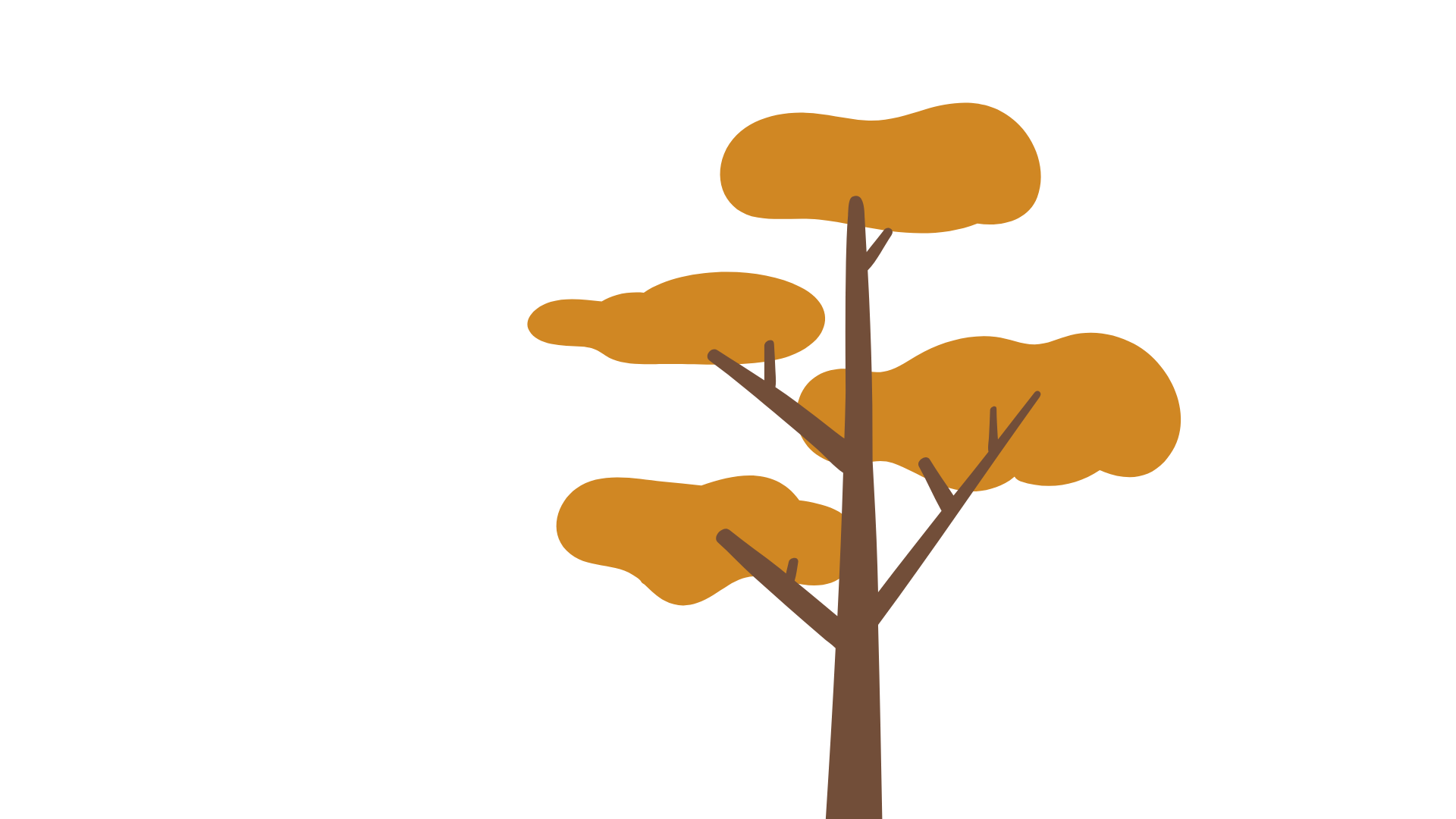 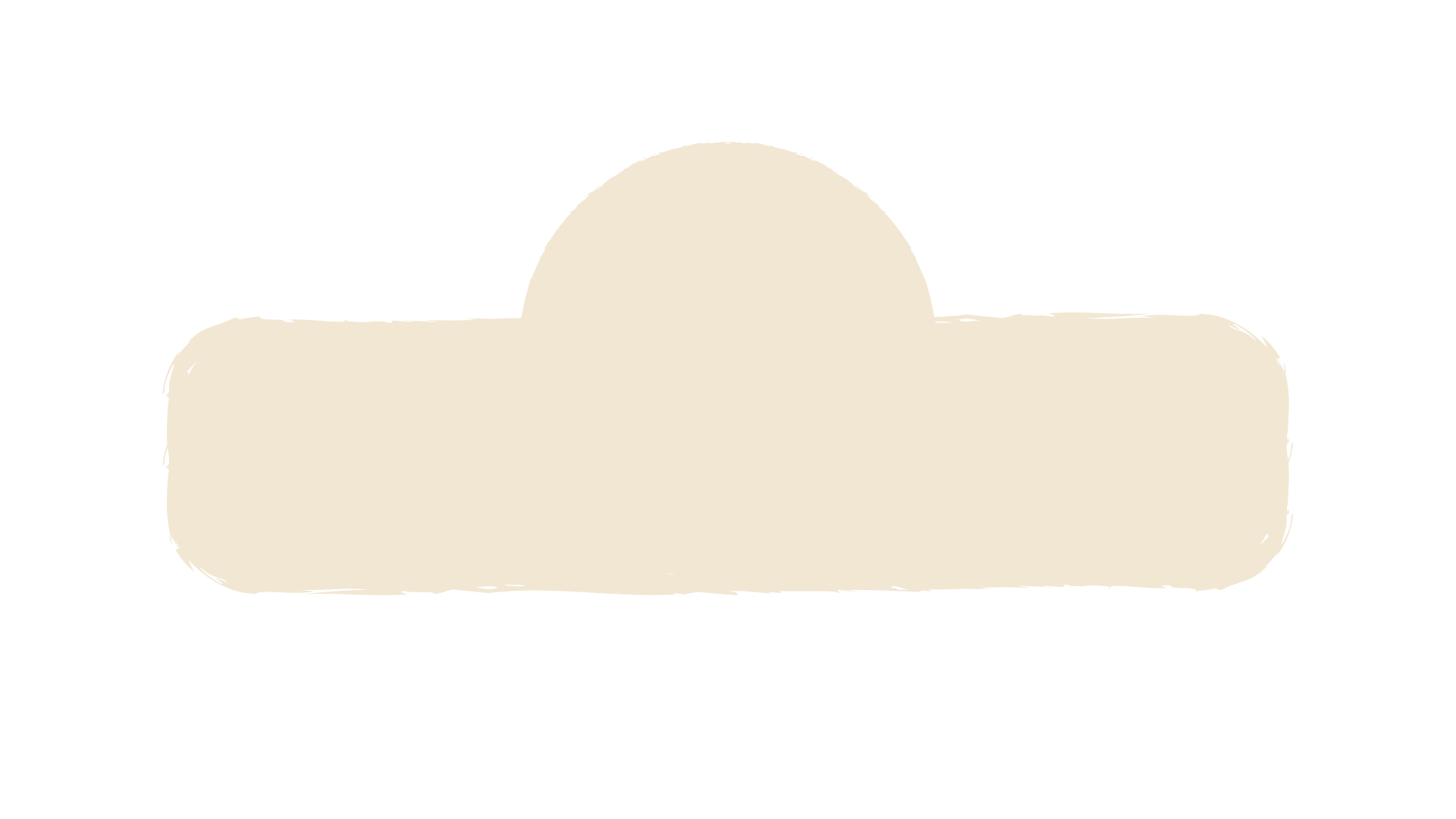 03
Strategies
Elaborate on what you want to discuss.
Write Your
Topic or Idea
Elaborate on what you want to discuss.
Elaborate on what you want to discuss.
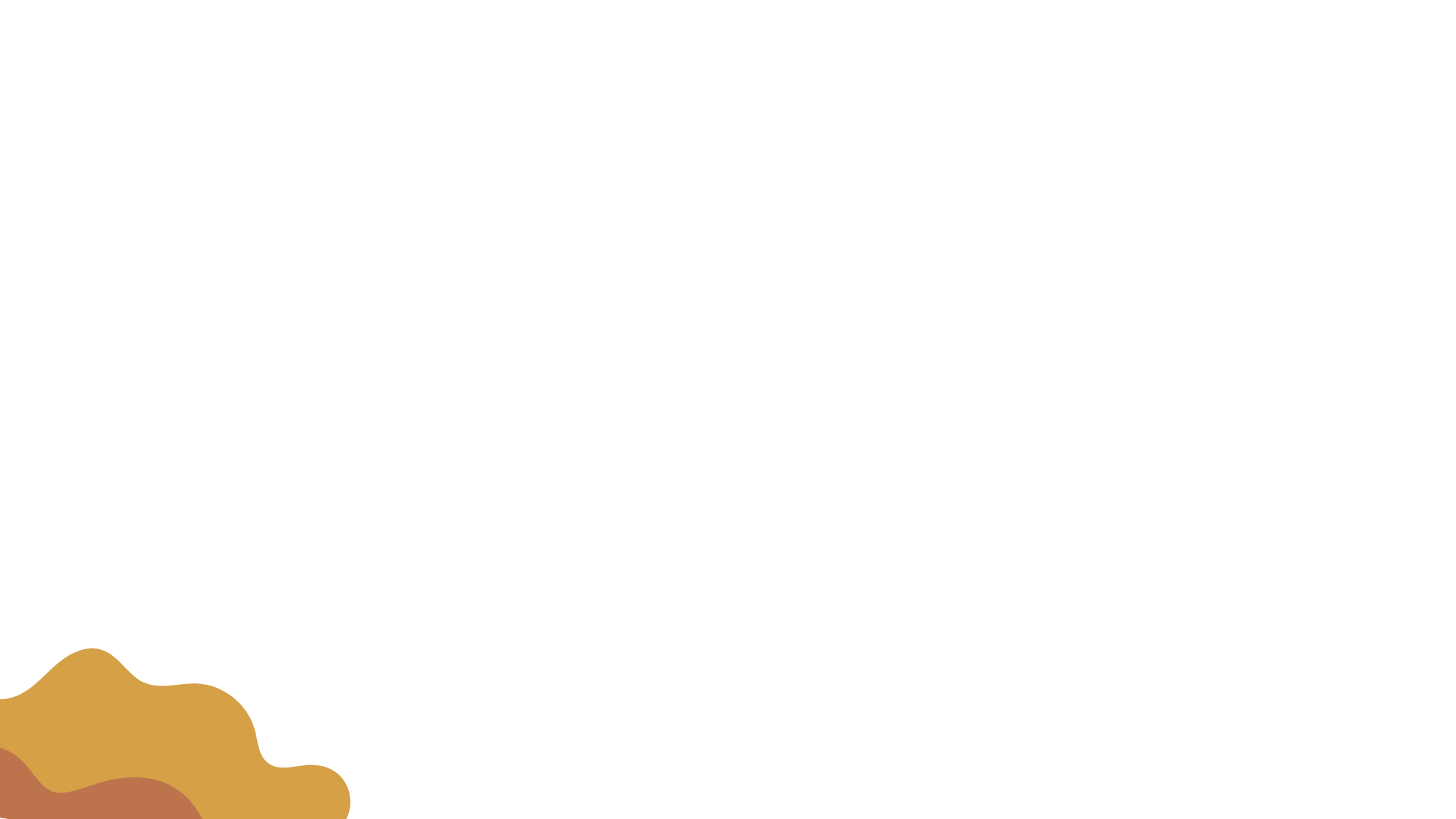 Market Research
3.5
280
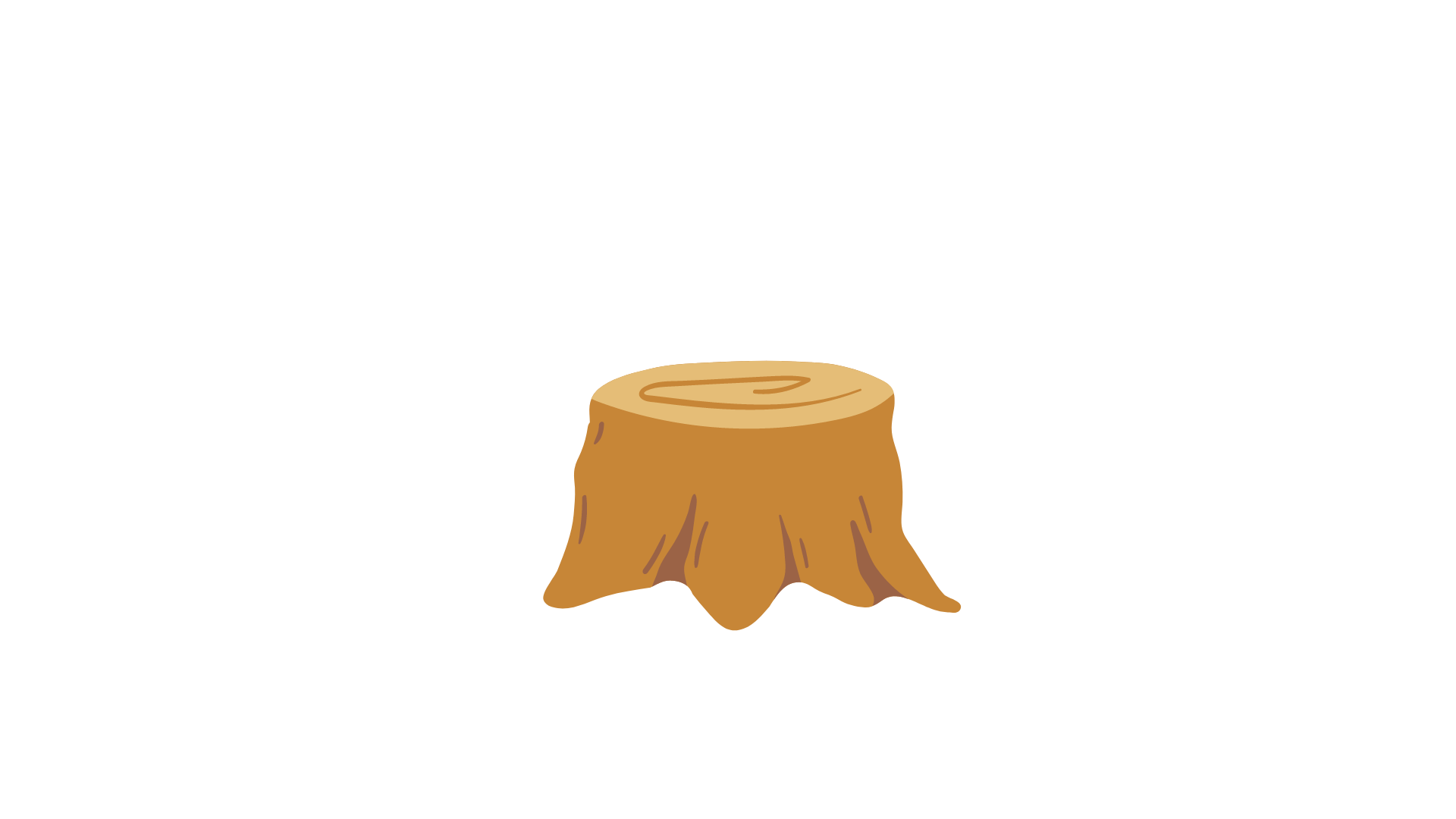 Elaborate on the featured statistic.
Elaborate on the featured statistic.
85+
90%
Elaborate on the featured statistic.
Elaborate on the featured statistic.
Market Research
Marketing campaign launches on September 1st, with promotions starting on October 1st.
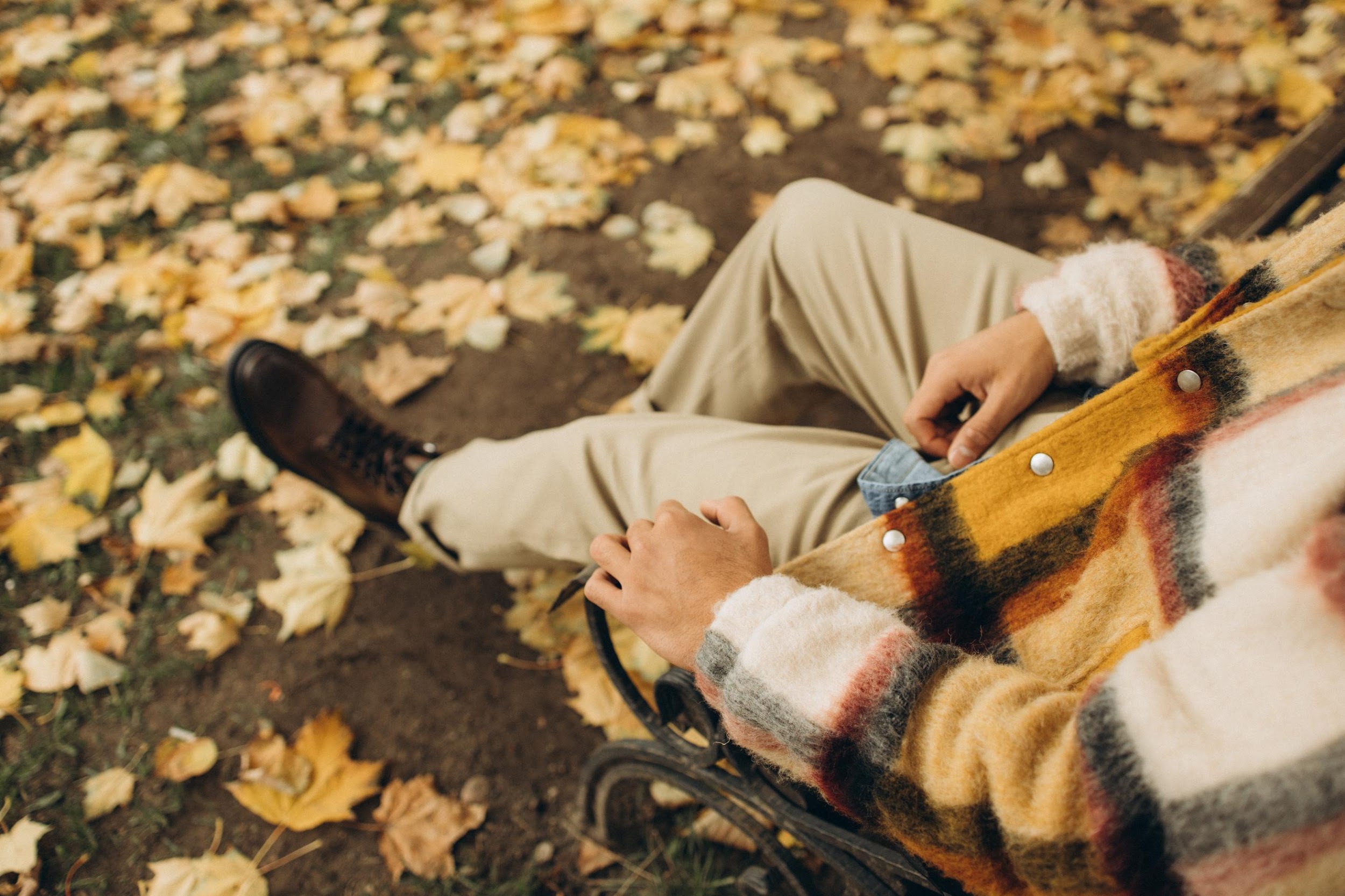 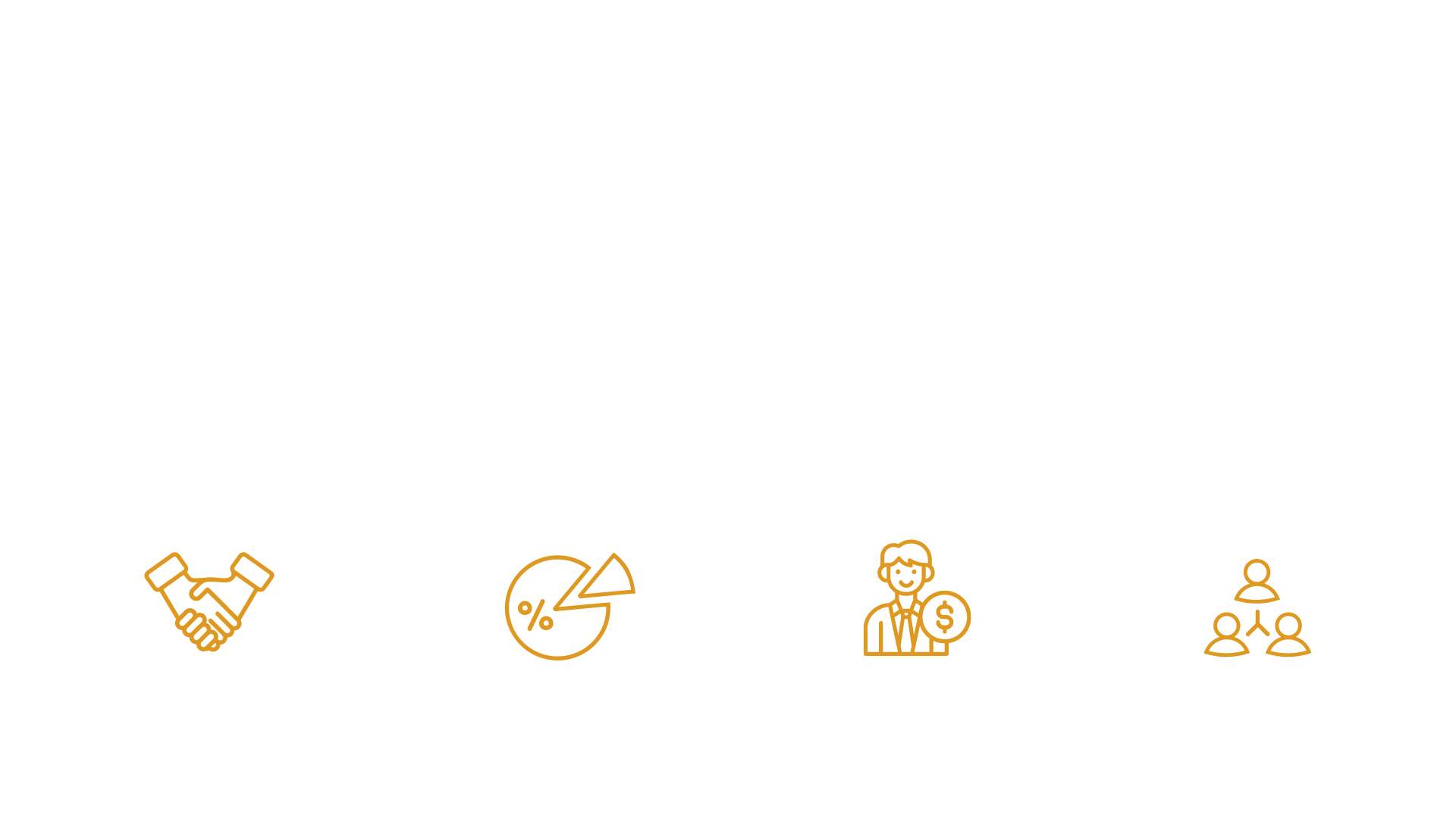 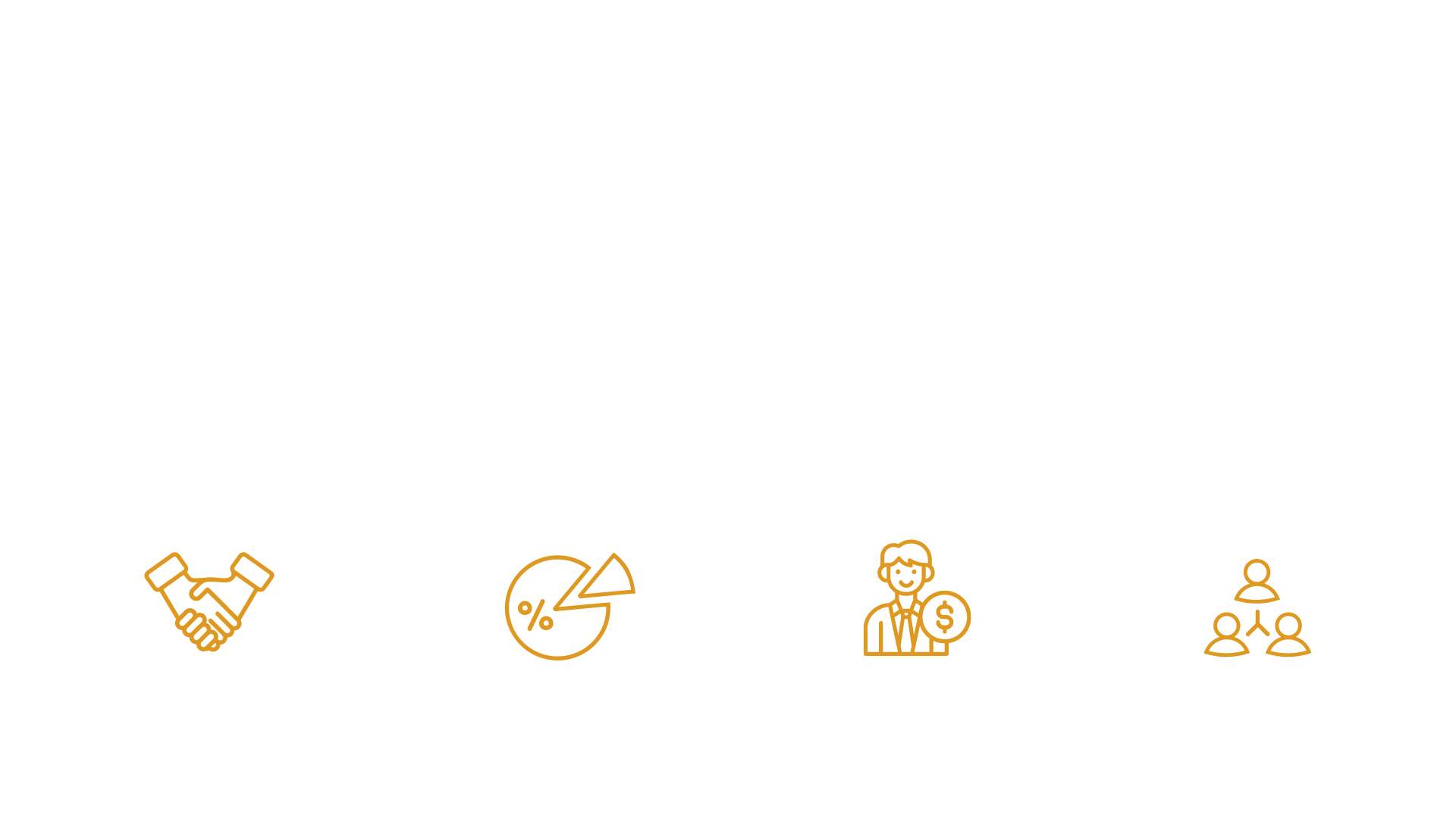 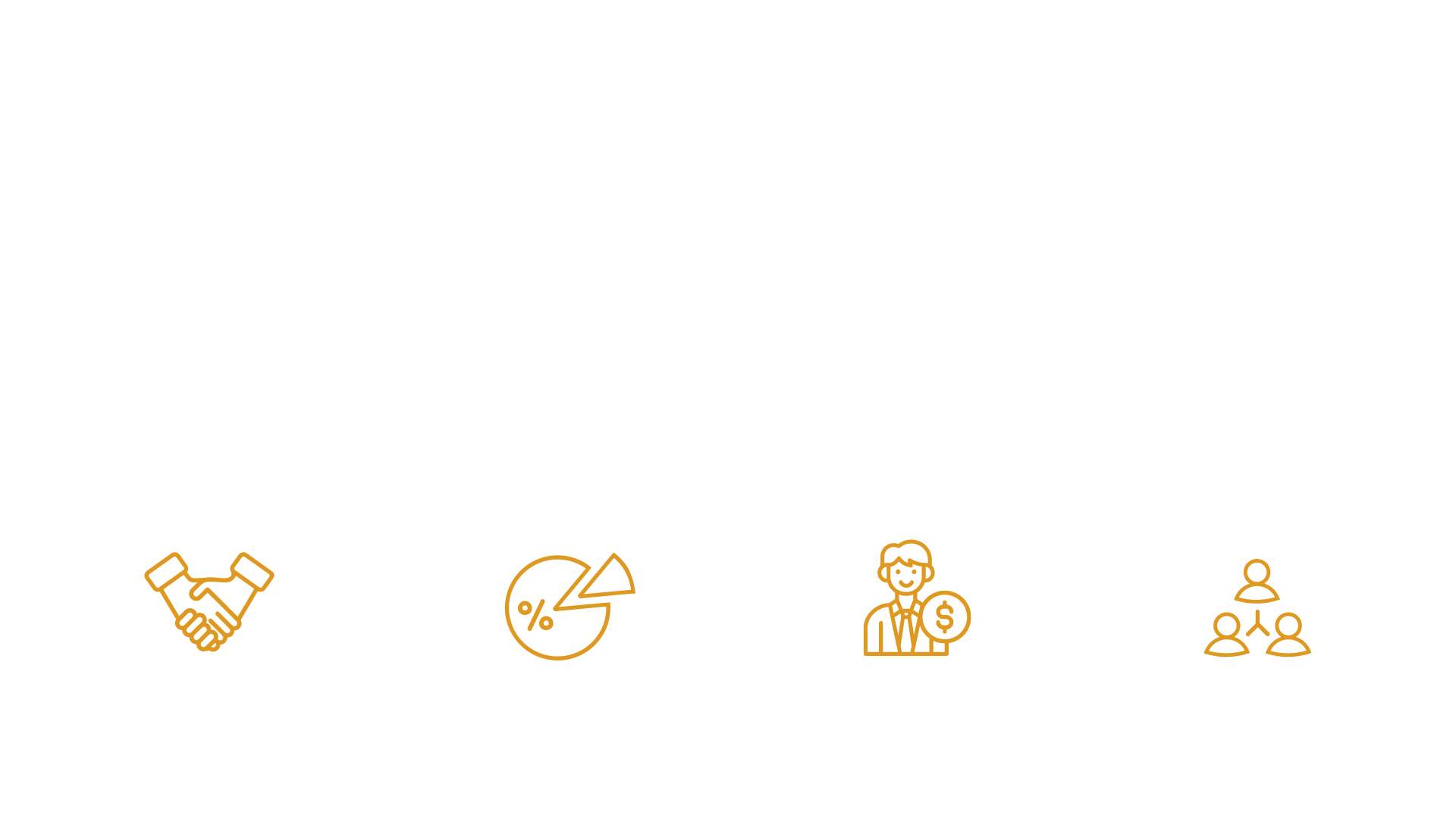 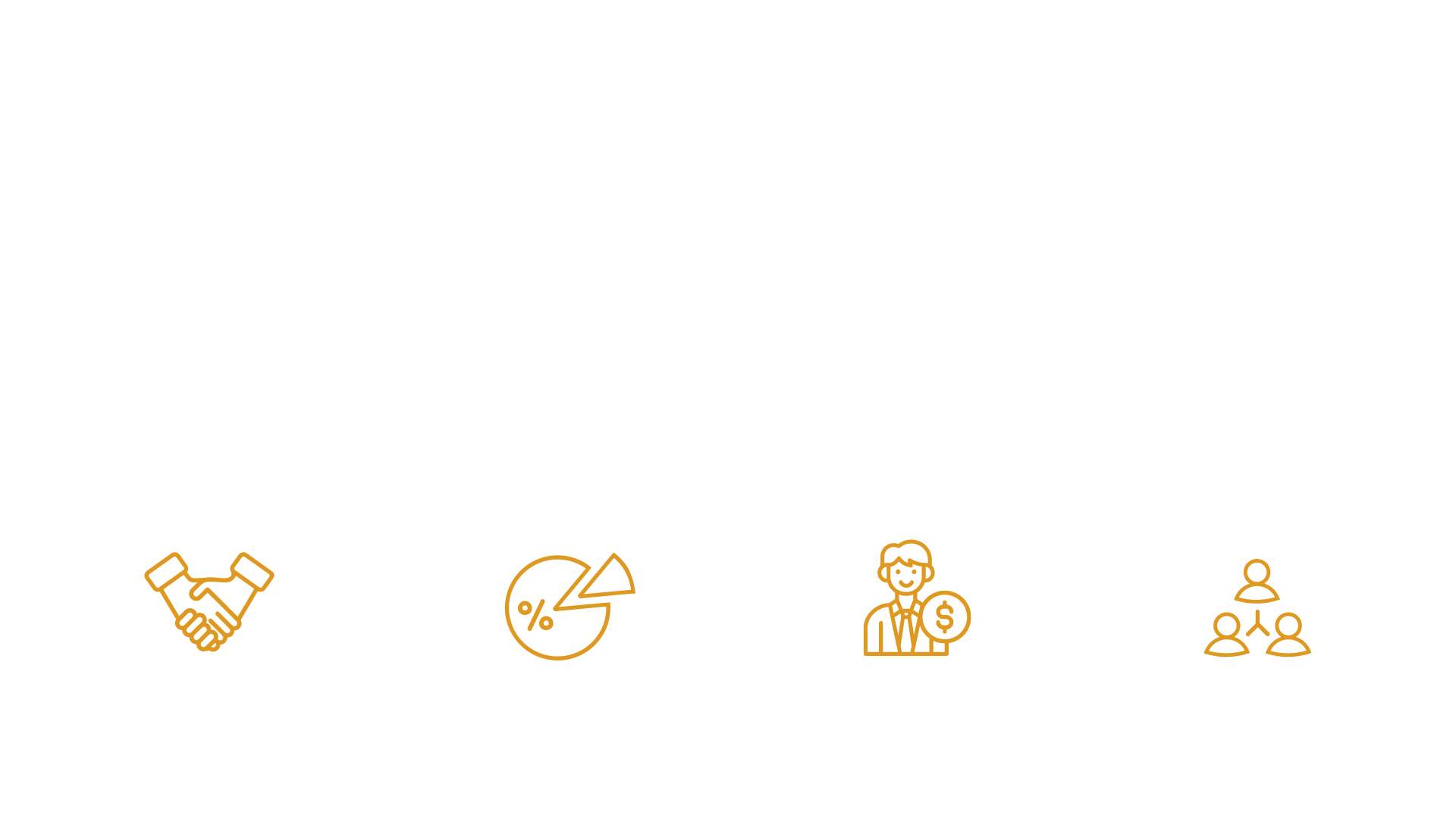 EXAMPLE
EXAMPLE
EXAMPLE
EXAMPLE
Presentations are
communication tools
Presentations are
communication tools
Presentations are
communication tools
Presentations are
communication tools
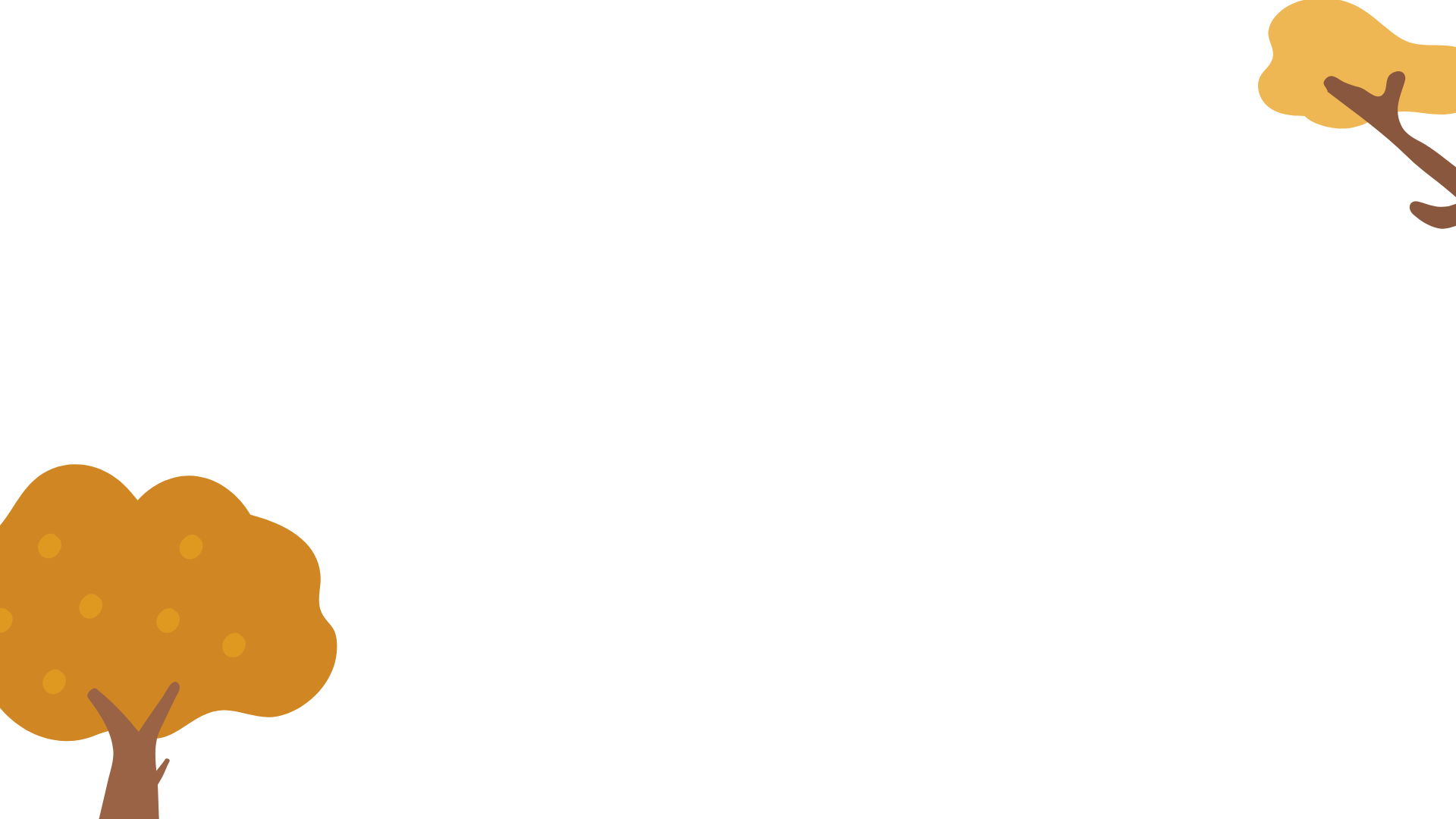 123,456,789
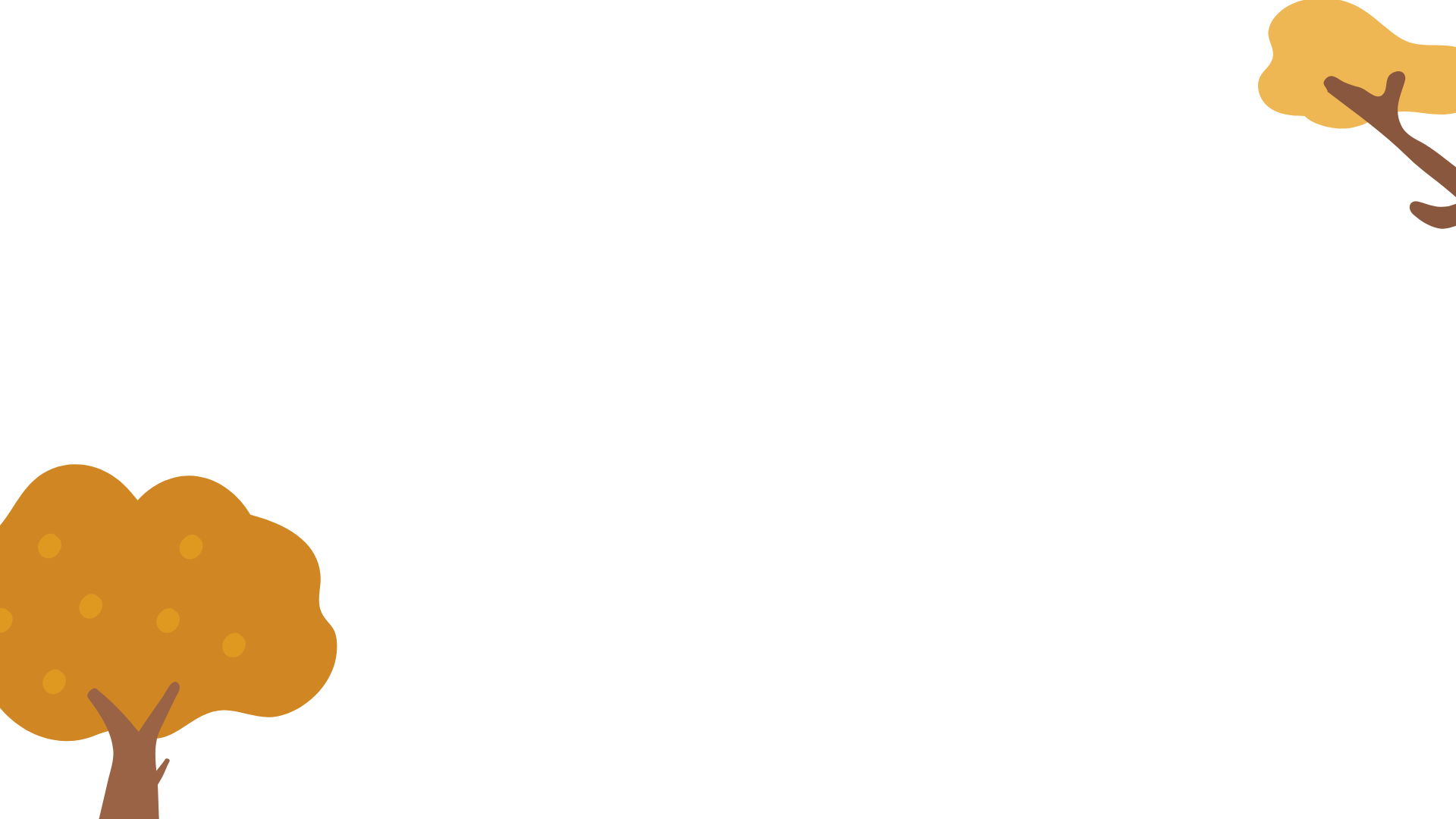 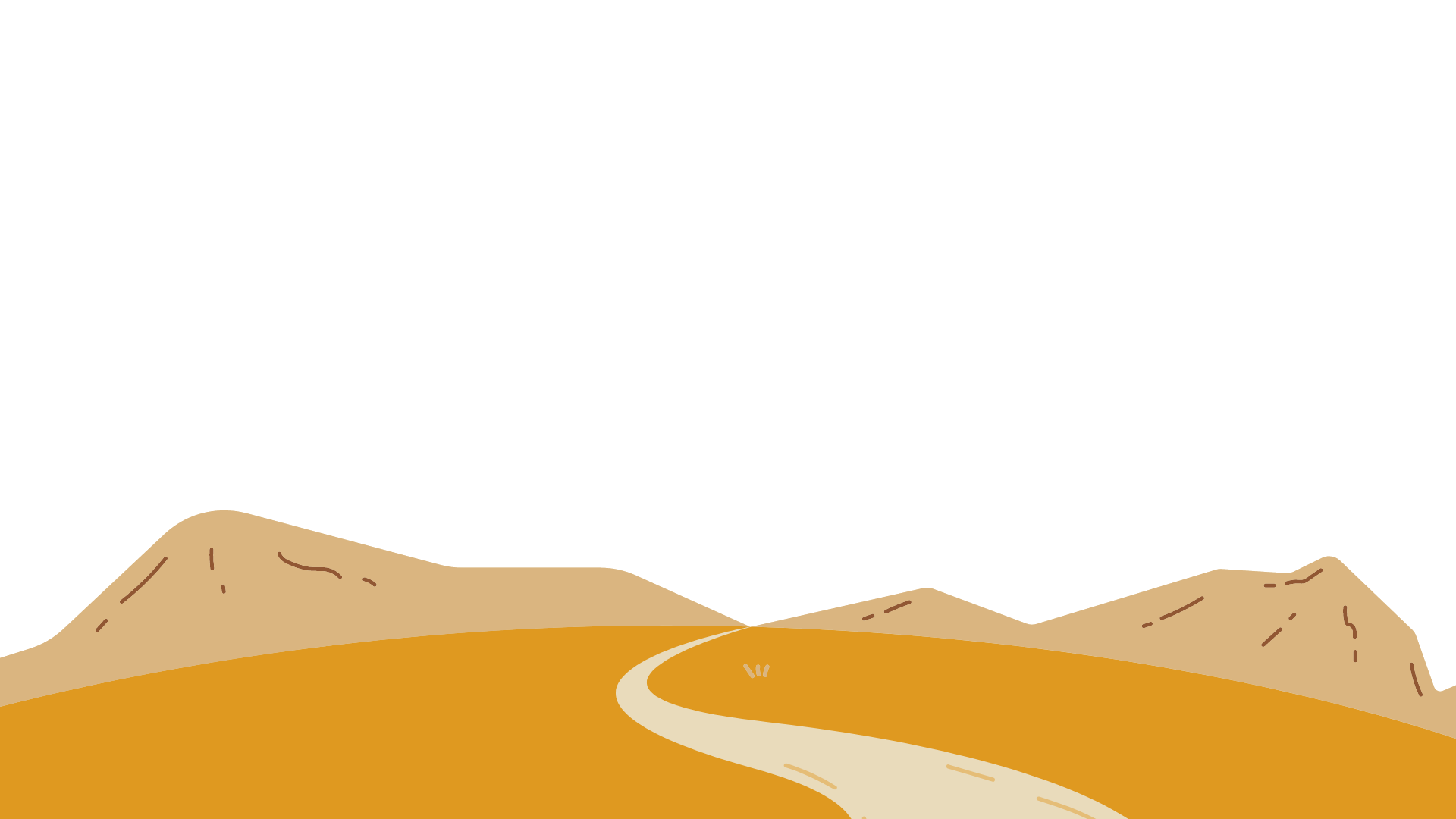 Elaborate on the featured statistic.
Contact Us
hello@reallygreatsite.com
@reallygreatsite
reallygreatsite.com
123 Anywhere St., Any City
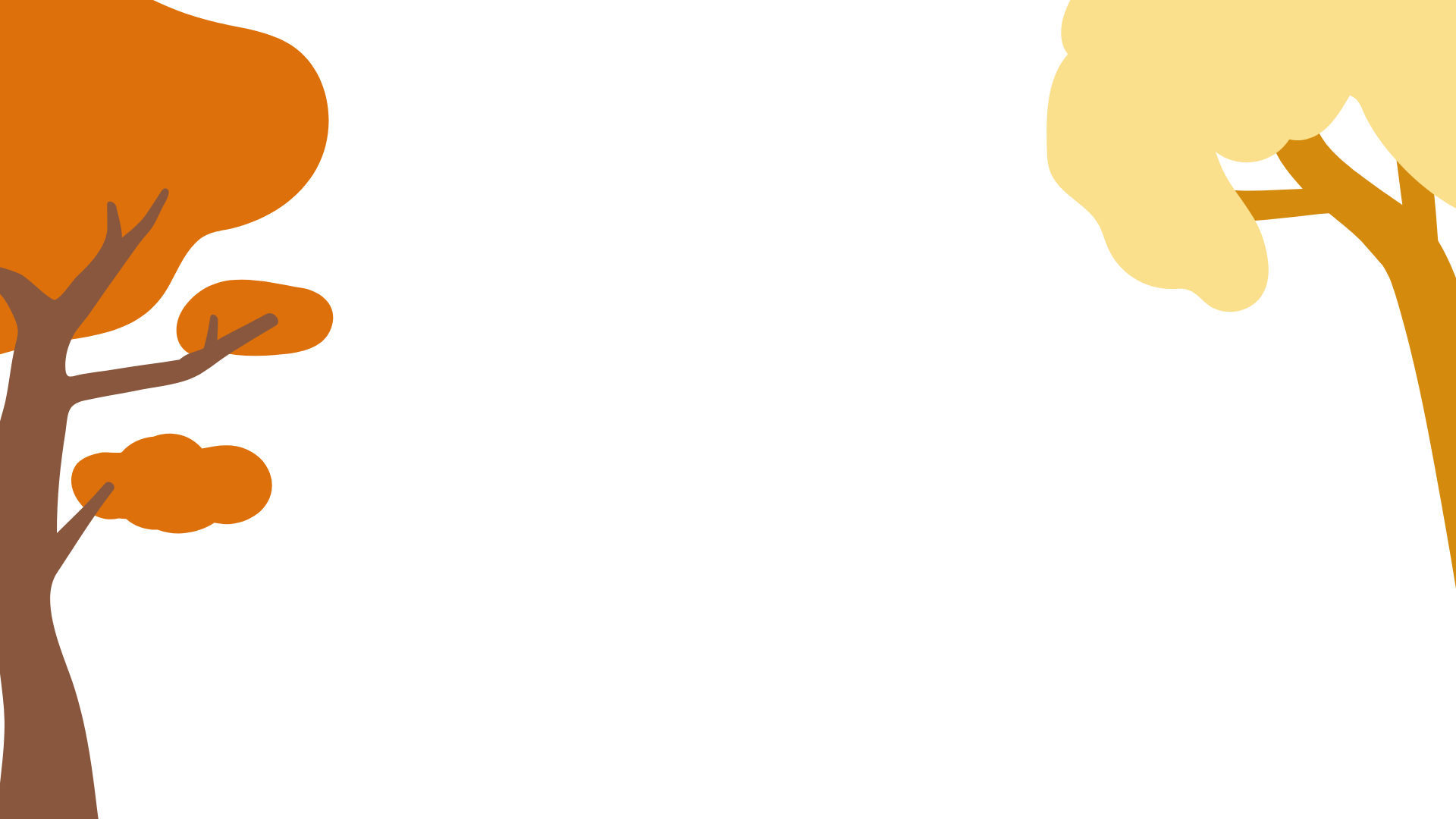 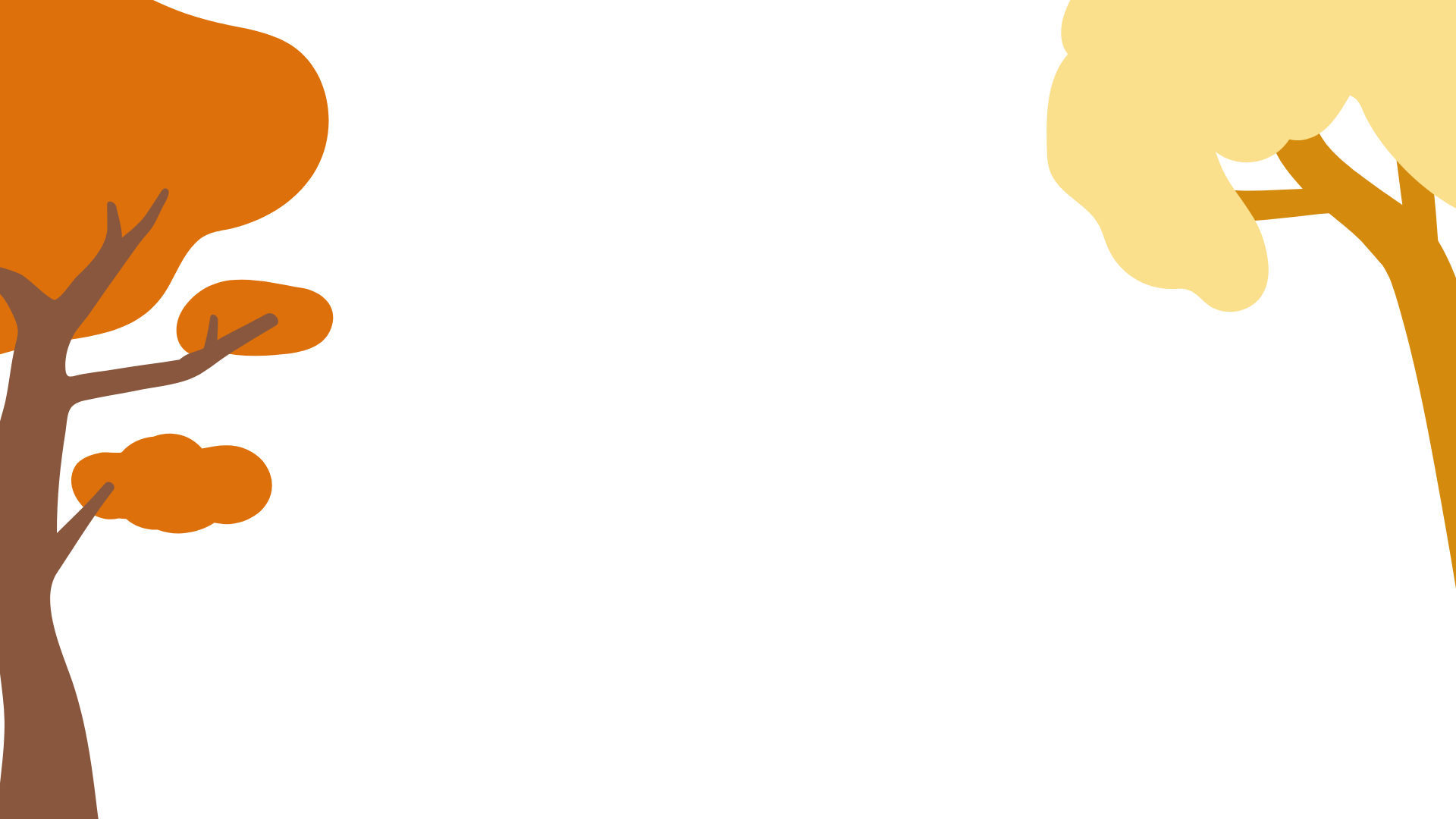 Thank you
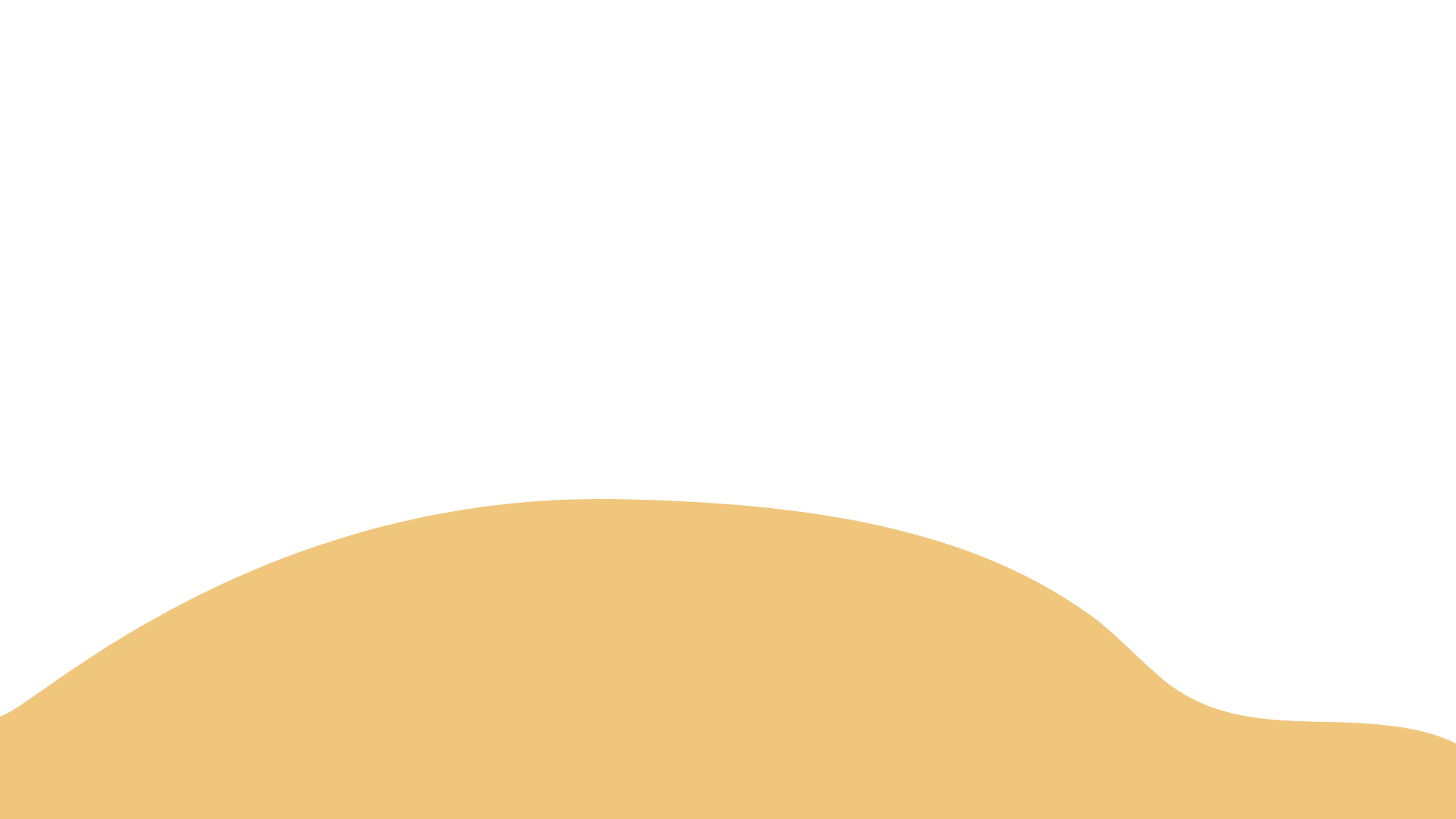 Write a closing statement or call-to-action here.
Resource 
Page
Use these design resources in your Canva Presentation.
This presentation template uses
the following free fonts:

Titles: Lobster Two
Headers: Barlow SemiCondensed
Body Copy: Barlow SemiCondensed

You can find these fonts online too. Happy designing! 

Don't forget to delete this
page before presenting.
Credits
Happy designing!
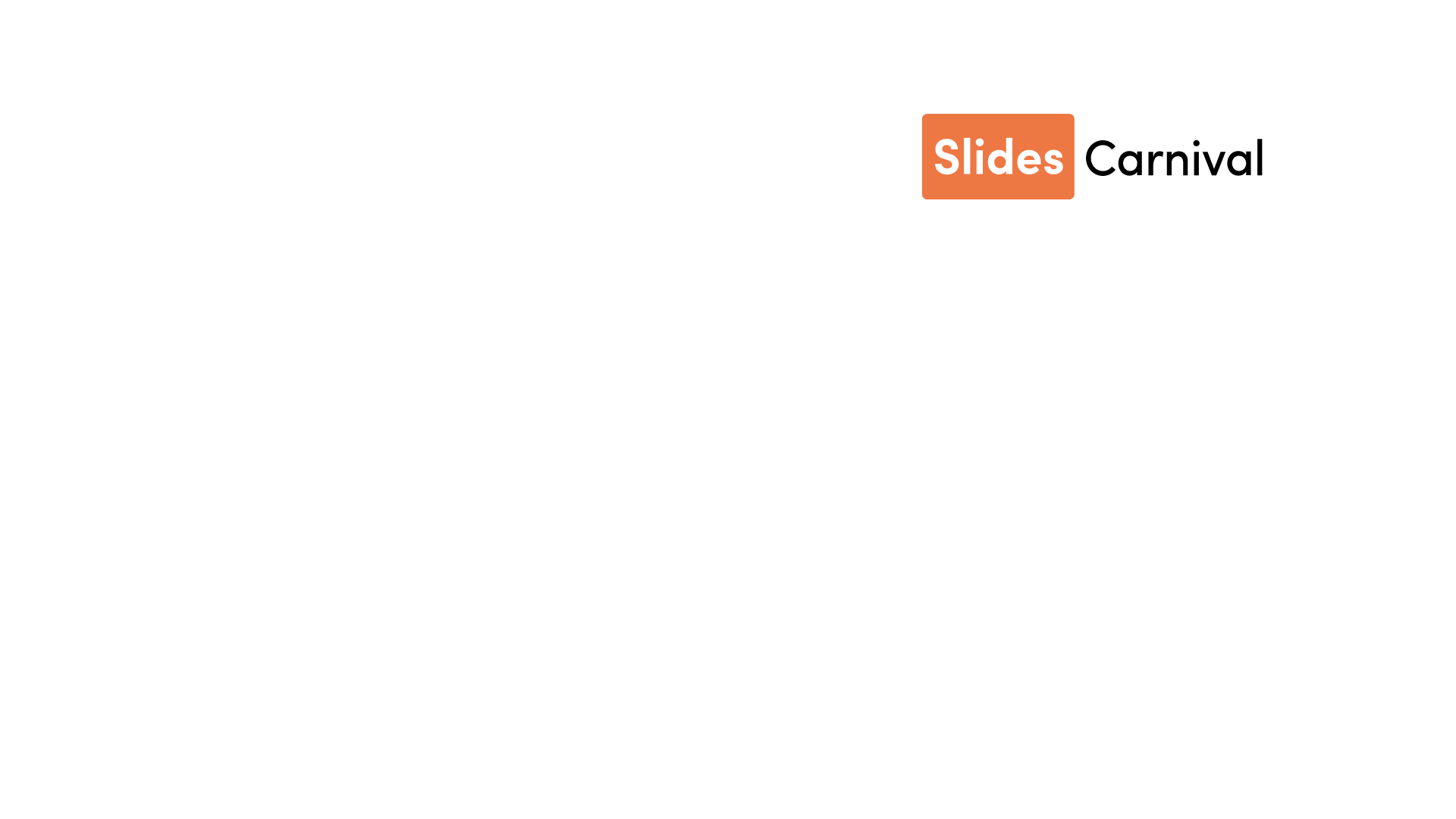 This presentation template is free for everyone to use thanks to the following:
SLIDESCARNIVAL
for the presentation template
PEXELS
for the photos